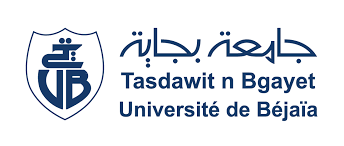 Faculté des sciences de la nature et de la vie  
Département des sciences alimentaires
Méthodes optiques d’analyses 
Photométrie en milieux troubles
Introduction
La photométrie en milieux troubles est une technique optique qui étudie la dispersion de la lumière par des particules en suspension dans un milieu liquide, voire gazeux, soumises à un rayonnement incident. Ce phénomène complexe est observable dans toutes les directions de l’espace car il est la résultante des multiples réflexions et réfractions de la lumière au contact d’une particule qui se comporte elle-même comme un émetteur ponctuel de lumière.
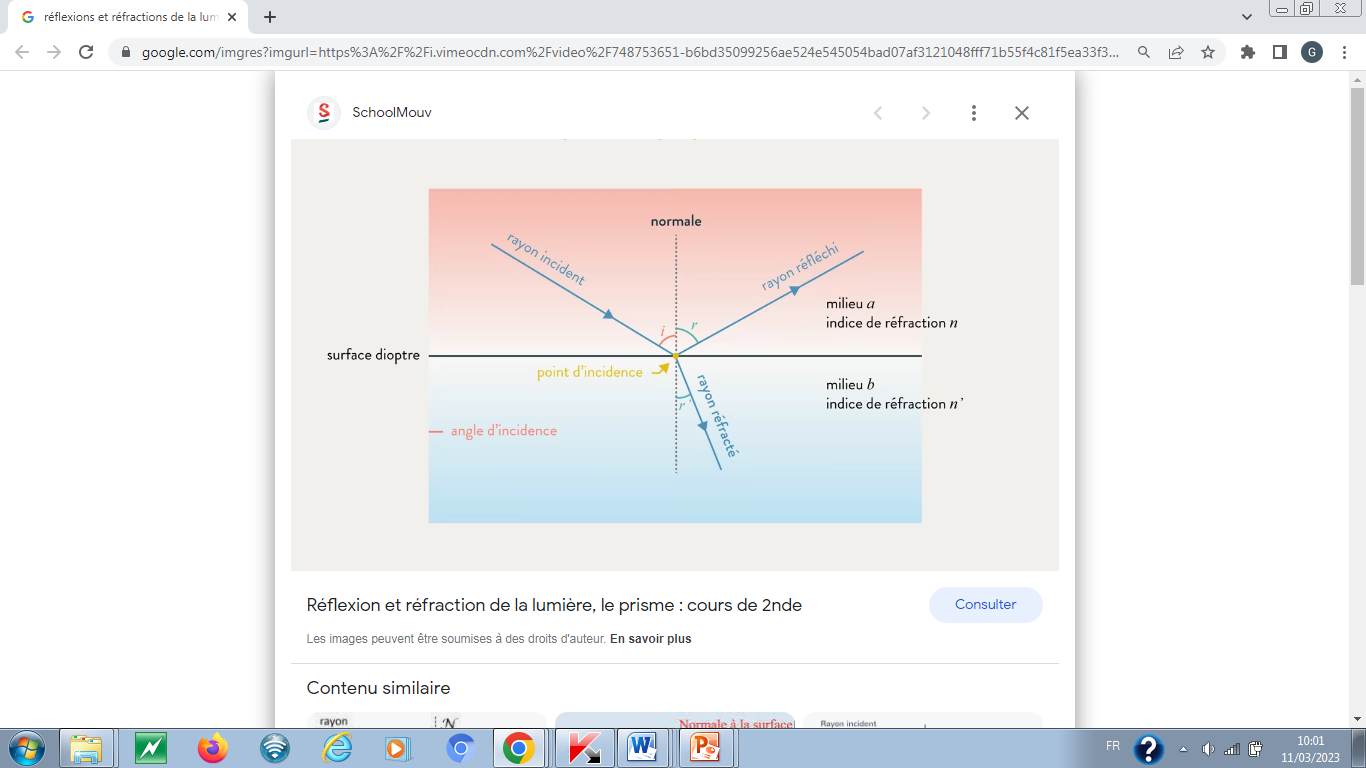 Introduction
Les solutions hétérogènes telles que les solutions macromoléculaires dispersées (anciennement appelée solutions colloïdales) ou les suspensions de fines particules ou de cellules développent avec la lumière des interactions complexes que l’œil interprète par la vision d’un trouble. Dans un milieu trouble, chaque particule se comporte comme une source secondaire de lumière.
Définition d’un milieu trouble
Les solutions colloïdales (un colloïde est la suspension d’une ou plusieurs substances, dispersées régulièrement dans une autre substance, formant un système à deux phases séparées) où les suspensions de fines particules ont la propriété de diffuser la lumière qu’elles reçoivent.
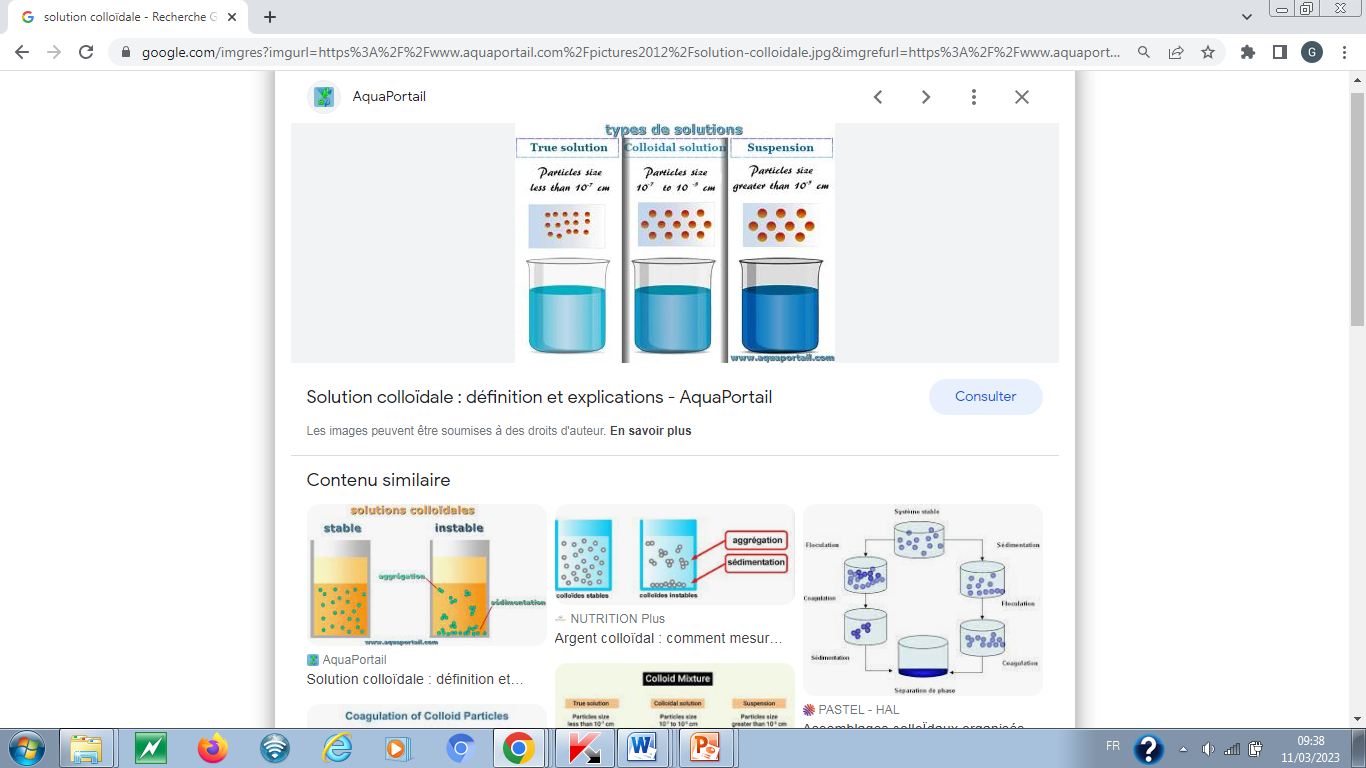 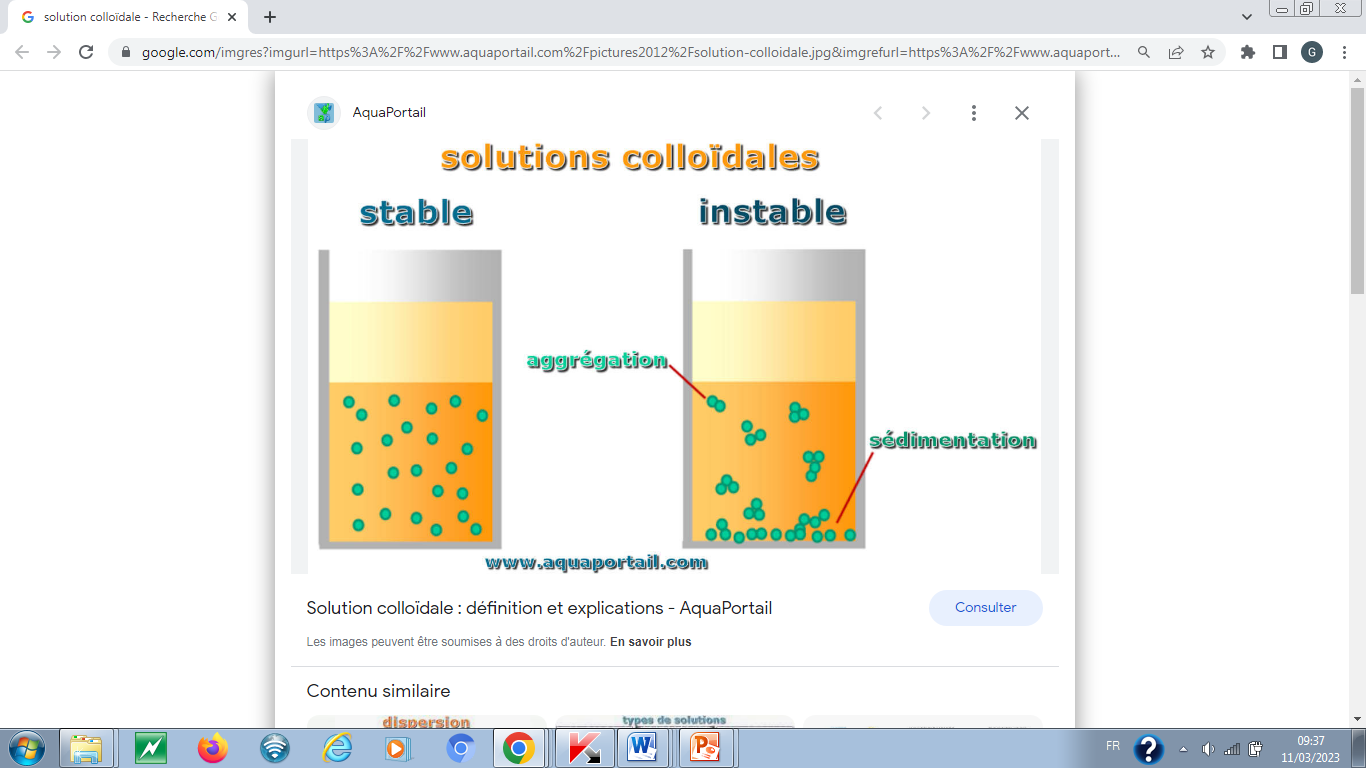 Principe de dosage des milieux troubles
Dans un milieu trouble, la lumière est perdue majoritairement par absorption ou diffusion.
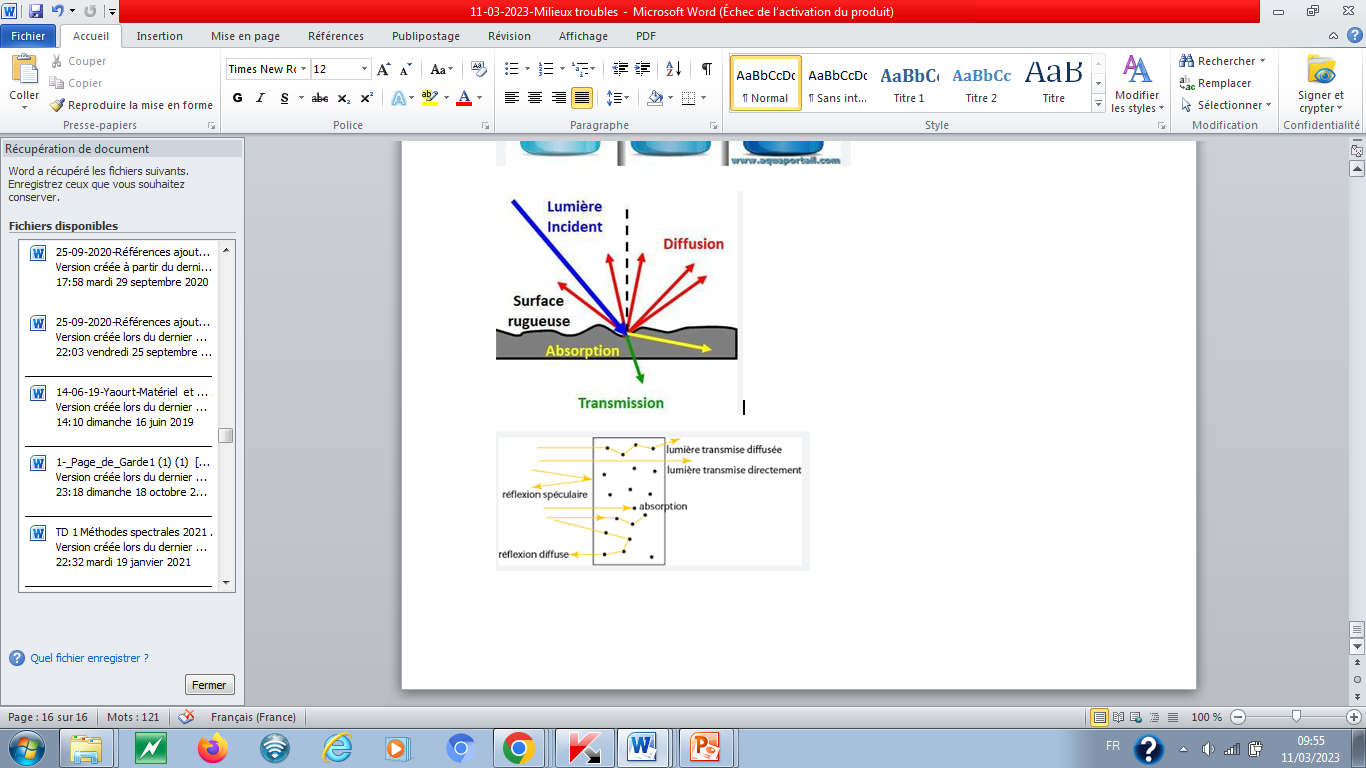 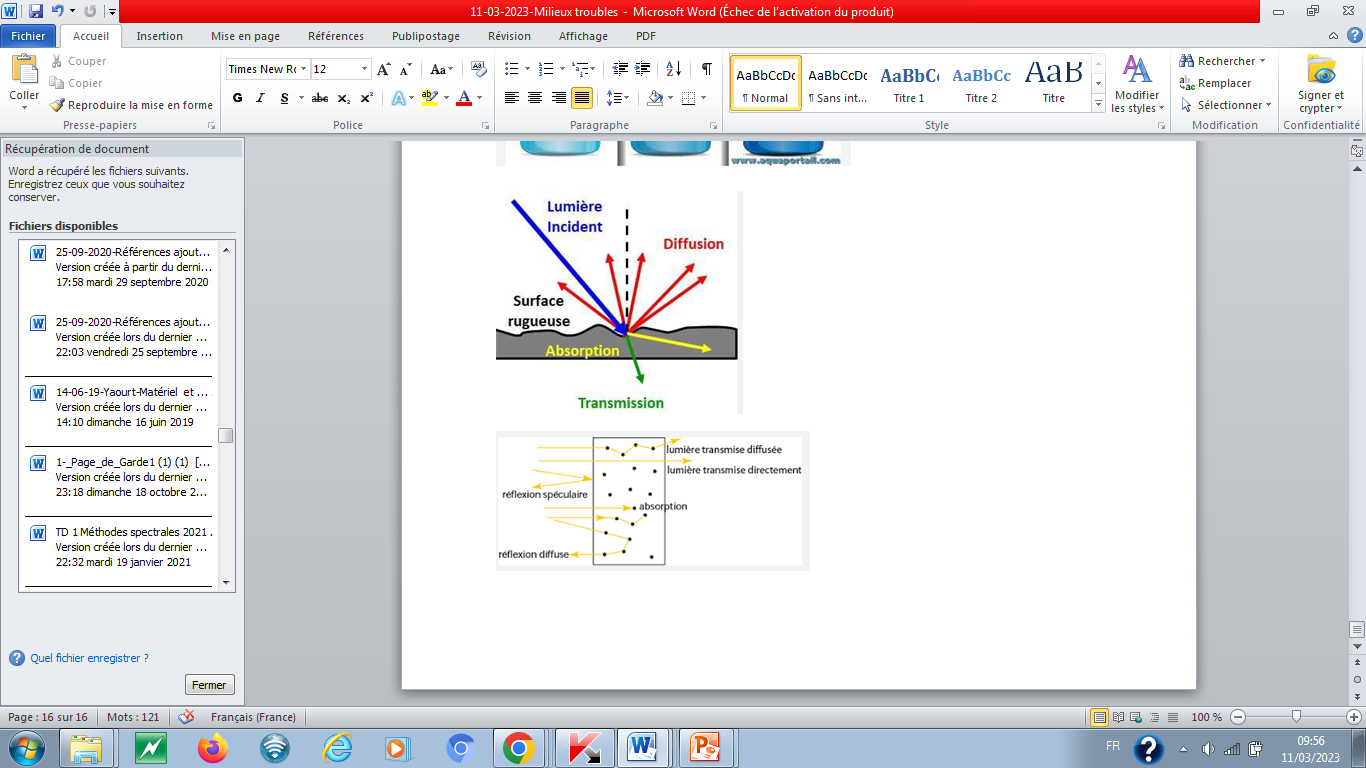 L’intensité de la radiation diffusée dépend:
du nombre de particules en solution;
de leur taille;
de leur forme;
de la valeur relative de leur indice de réfraction et de celui du milieu;
de la longueur d’onde de la radiation initiale.
Au sein d’un milieu trouble, la lumière subit trois catégories de phénomènes principaux : 
des diffusions fonctions de la forme, la taille, la composition des particules ; 
- des réflexions en lien avec la nature de leur surface ; 
- une absorption selon le taux d’opacité des particules. 

Le reste de la lumière est simplement transmis dans l’axe de la lumière incidente. 

Les phénomènes sont bien plus complexes encore mais on considère qu’ils obéissent à la loi de Rayleigh dont l’expression, elle aussi complexe, peut être simplifiée sous la forme :
Iincidente = Iabsorbée + Itransmise+ Idiffusée
Les principales méthodes de mesure des interactions entre la lumière et un milieu trouble sont : 
- la TURBIDIMETRIE ; 
- l’OPACIMETRIE ; 
- la NEPHELEMETRIE ou NEPHELOMETRIE.
Remarques:

Dans les ouvrages de référence, la turbidimétrie est définie comme la mesure du degré de turbidité d'une suspension, c'est-à-dire l'évaluation de la quantité de substances insolubles ou en suspension dans un liquide. 

L’opacimétrie est définie comme la « mesure de l'opacité d'une substance par mesure de l’atténuation du rayonnement transmis. » On peut utiliser maintenant le terme « atténuance ».
Mesure de la concentration de molécules solides en suspension
Il faut distinguer deux types de techniques selon l’angle d’observation thêta (θ) (ou alpha) de la lumière diffusée par rapport à l’axe du rayonnement incident (figure 1) :
-la turbidimétrie consiste à mesurer l’intensité lumineuse résiduelle transmise dans le prolongement du rayonnement incident (θ = 0) ;
-la néphélémétrie mesure l’intensité lumineuse suivant un angle θ différent de l’angle de 0° de l’axe de propagation.
Dans le vocabulaire courant, les termes turbidimétrie et néphélémétrie sont souvent confondus.
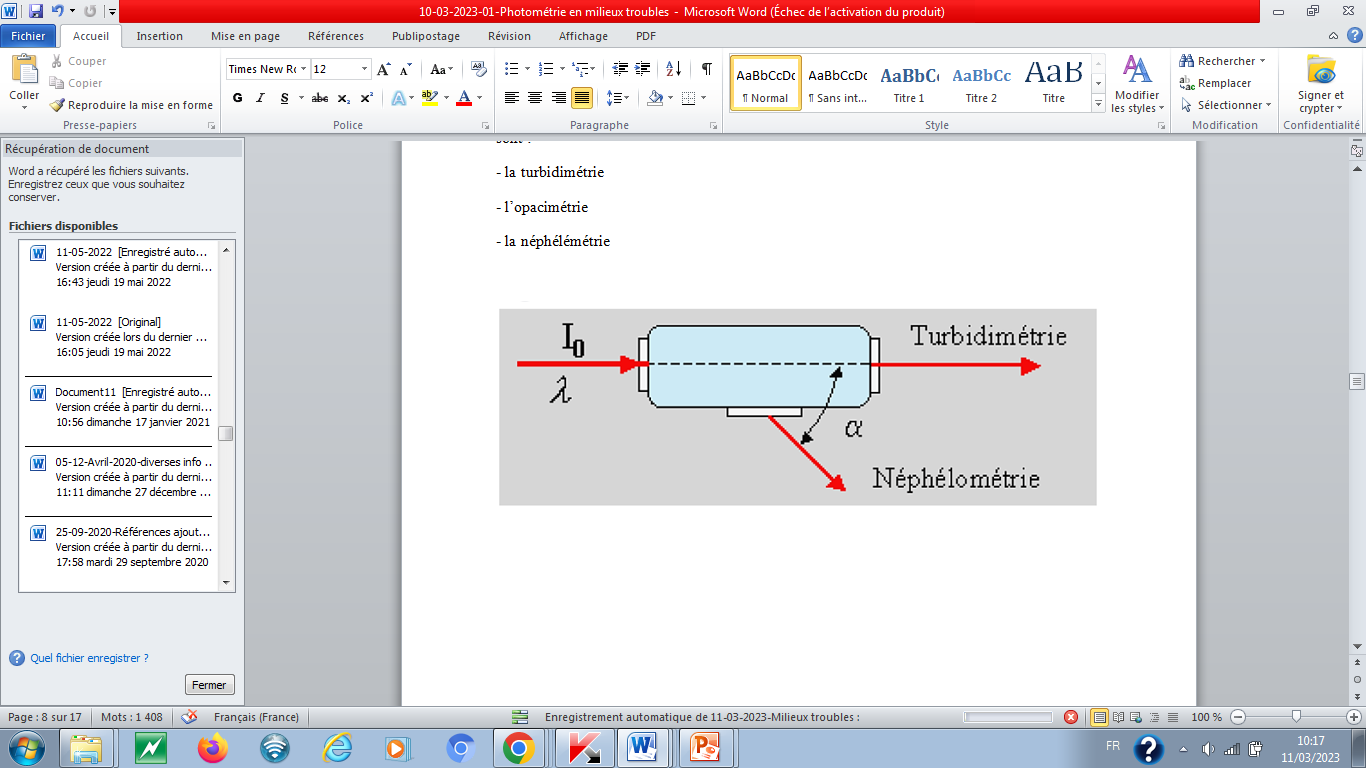 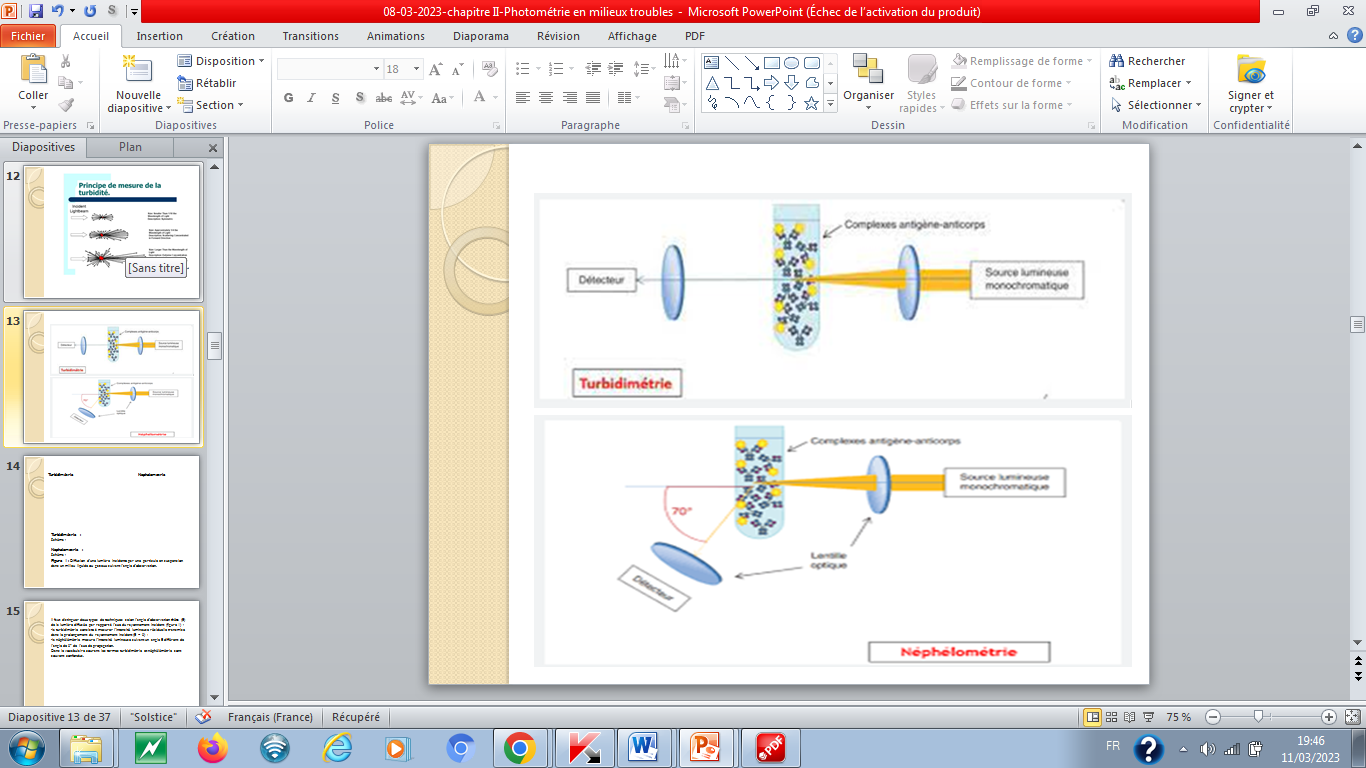 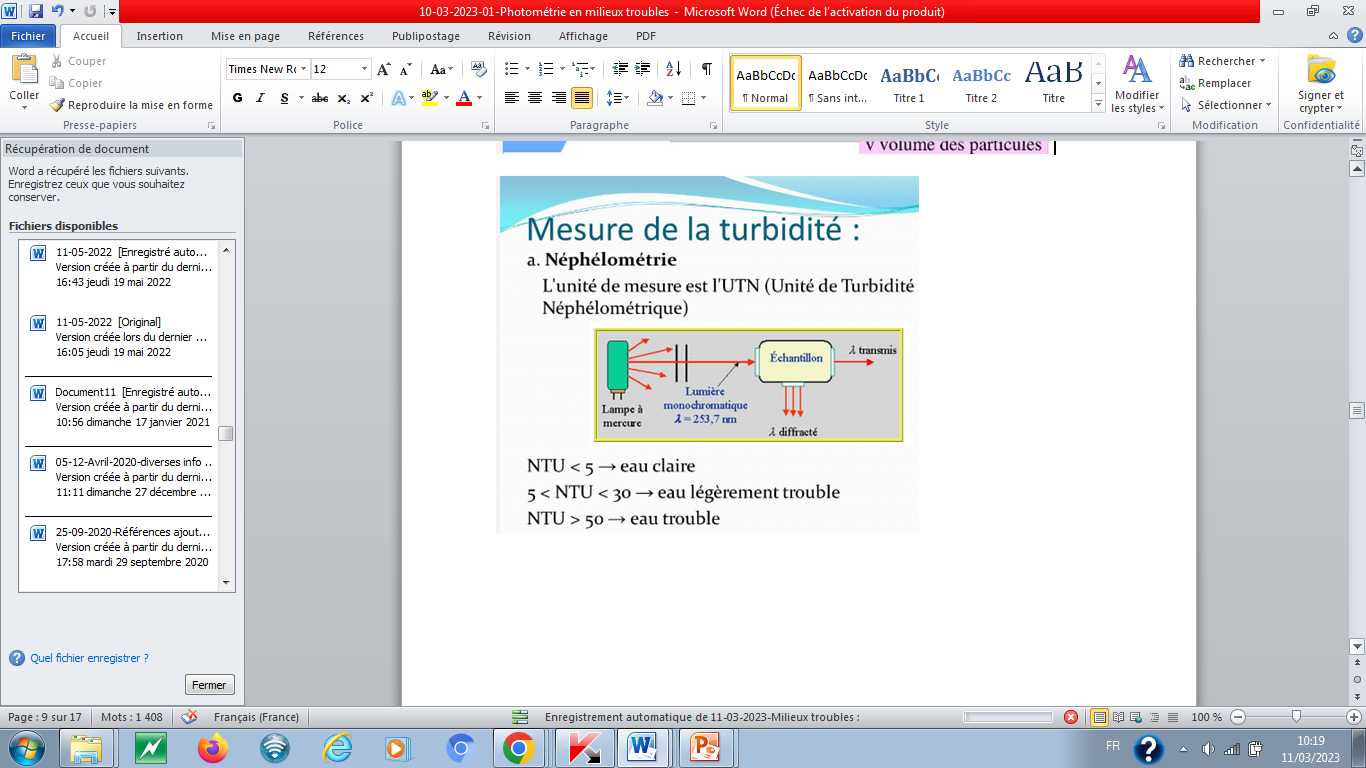 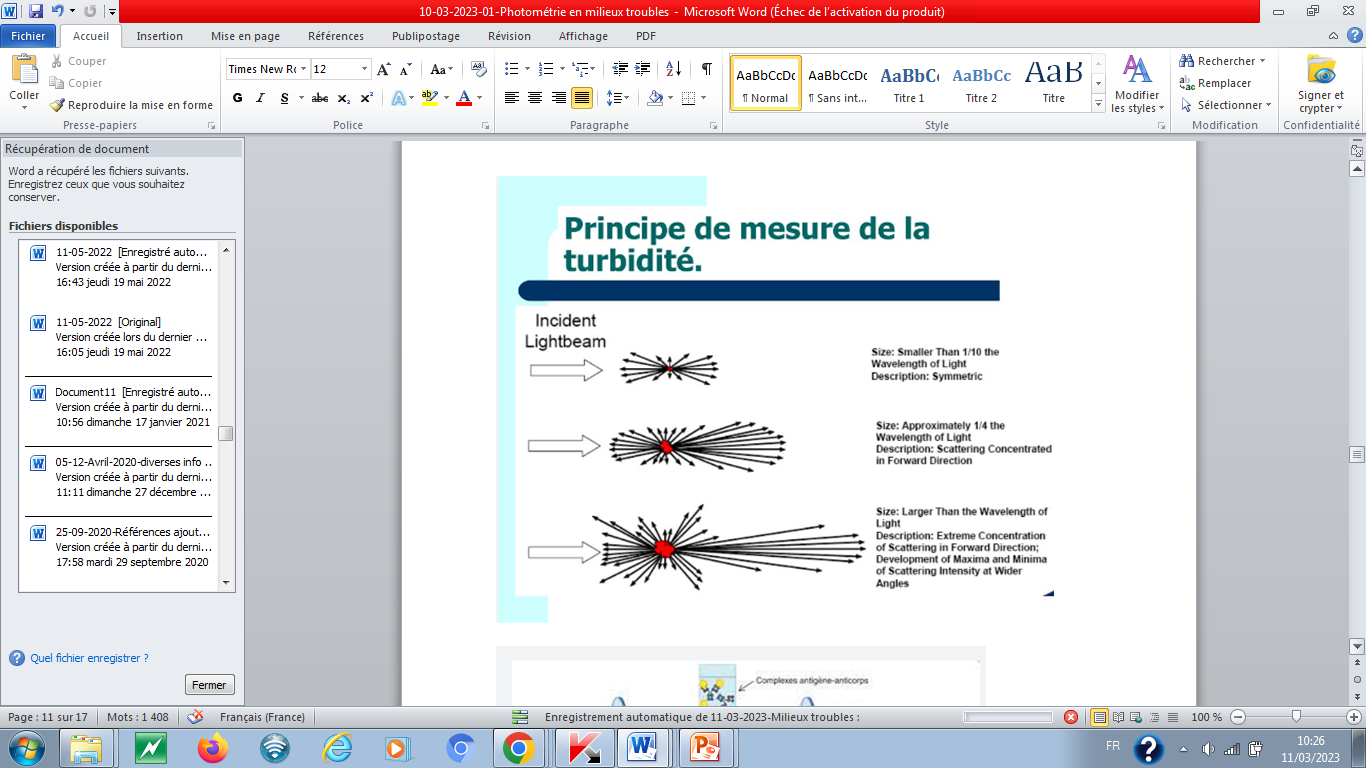 Scattering concentrated in forward direction: diffusion concentrée vers l’avant
At wider angles: aux angles plus larges
1-Modèles mathématiques de diffusion de la lumière 
Les lois de Rayleigh (1899) et de Mie (1908) permettent d’apprécier l’importance relative de chacun des paramètres ayant une influence sur la dispersion de la lumière.

1-1-Théorie de Rayleigh
Rayleigh énonce les bases physiques de ce phénomène pour des systèmes comportant des particules sphériques isotropes en suspension très diluée, de diamètre très inférieur à la longueur d’onde du faisceau incident et dont l’indice de réfraction dans le milieu est voisin de l’unité.

Pour une lumière non polarisée, l’intensité lumineuse non dispersée est définie par l’équation :

Iθ = 8π4NR6λ-4(n2-1)2 (n2+2)-2 (1+cos2θ) E0
1-2-Théorie de Mie 
La théorie de Rayleigh ne s’applique plus à  des particules dont la taille devient comparable à la longueur d’onde ou lorsque le nombre de petites particules augmente en raison des interférences qui s’ajoutent au phénomène de diffusion. Mie propose une nouvelle théorie  qui tente de décrire ce type de dispersion mais aucun modèle simple n’a pu être établi.

Le diagramme de diffusion de la lumière de Mie présente une intensité maximale vers l’avant qui diminue lorsque l’angle d’observation augmente .
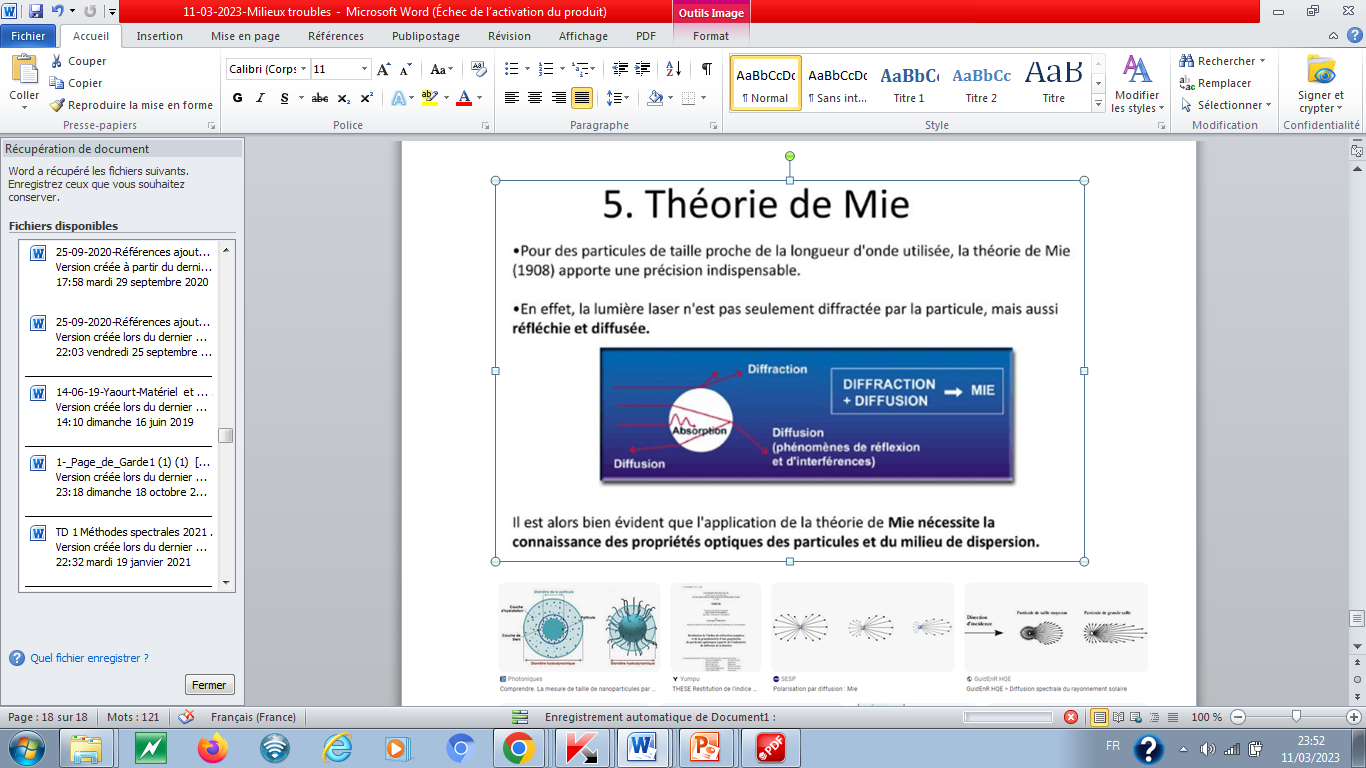 Appareillage
Les turbidimètres portables et néphélémètres de laboratoire ou industriels sont constitués :
-une source lumineuse (blanche, monochromatique ou laser au néon-hélium dans le cas des appareils récents) ;
-d’une cellule de mesure ou cuve dans laquelle repose ou circule la suspension à caractériser ;
-d’un système de détection et d’amplification du signal lumineux convertissant celui-ci en un signal électrique, généralement exprimé en volts.

Les appareils commerciaux différents essentiellement par l’angle de réception de la lumière diffusée. Ces appareils doivent être étalonnés avec le produit qu’ils vont contrôler ; des variations dans la nature ou la granulométrie des particules, dans la densité du fluide porteur modifient le signal, même si la concentration reste constante. La précision des turbidimètres est de l’ordre de 1%. Les échelles de mesure turbidimétriques  sont exprimés en NTU, unité turbidimétrique néphélémétrique. Certains appareils munis d’un système optique spécial utilisant la lumière infrarouge (800 nm) permettent des mesures de la turbidité indépendante de la couleur de la solution et des particules.
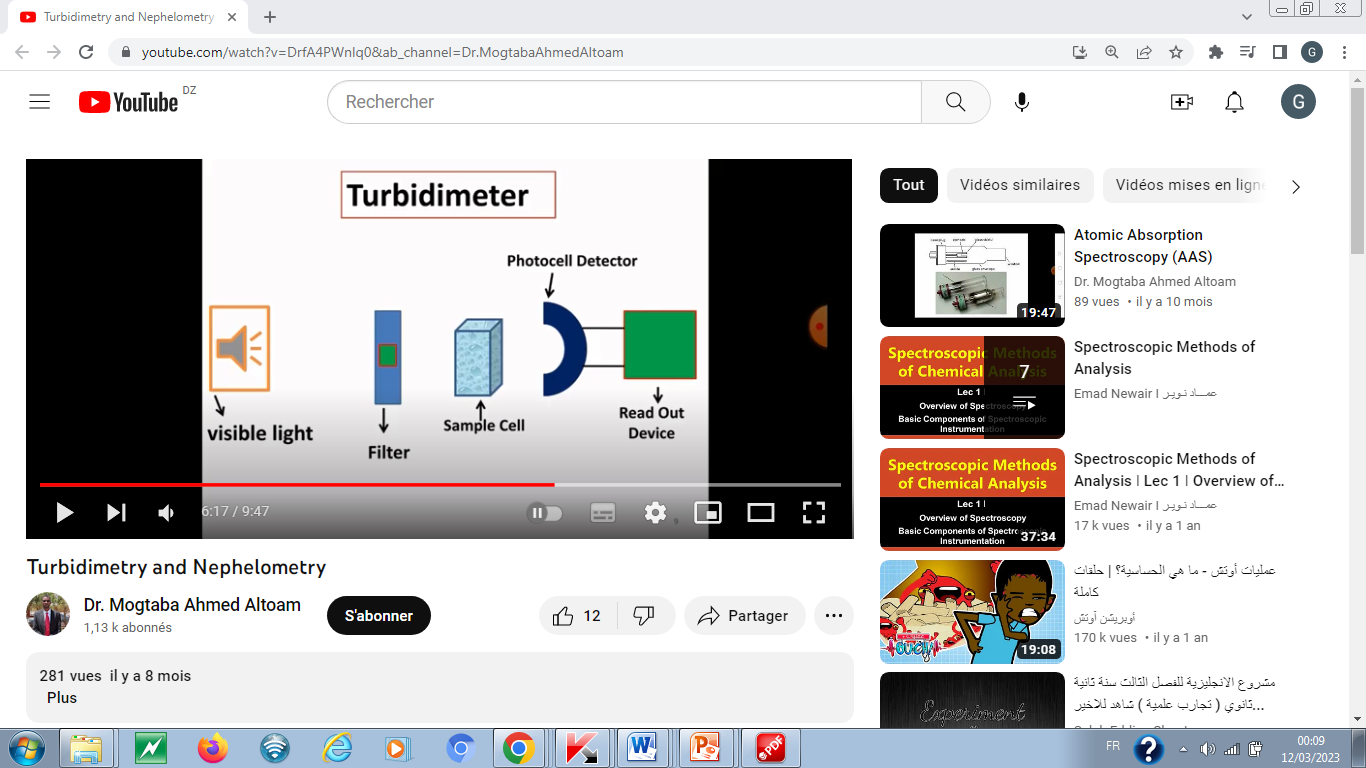 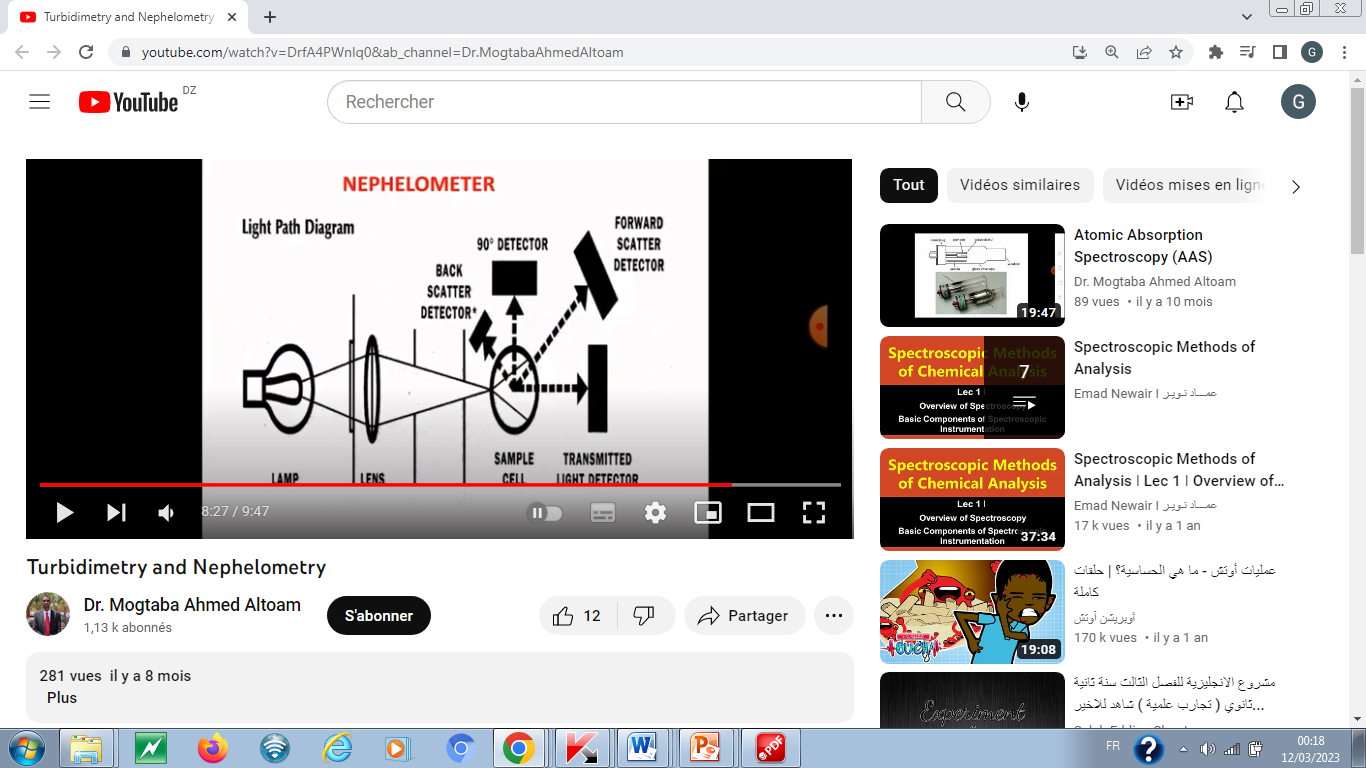 Turbidimètres
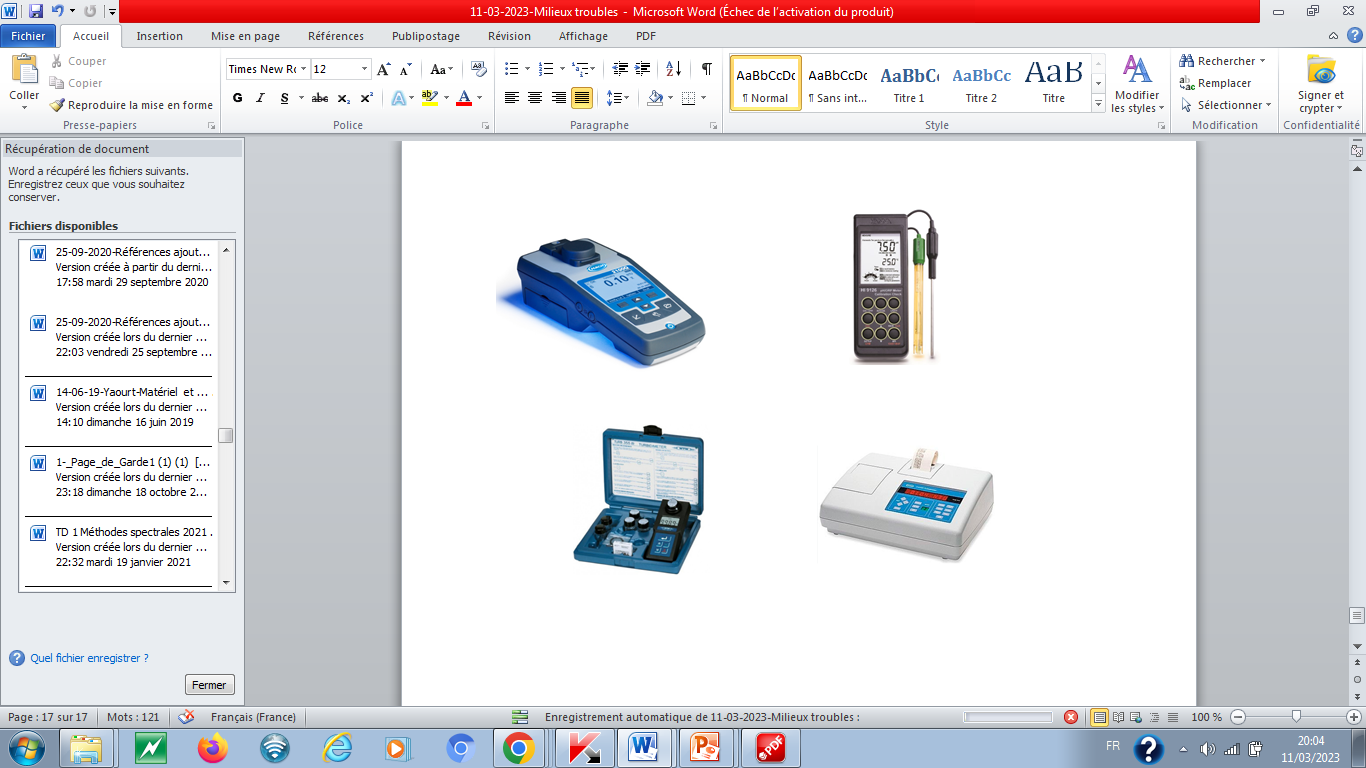 Néphélémètres
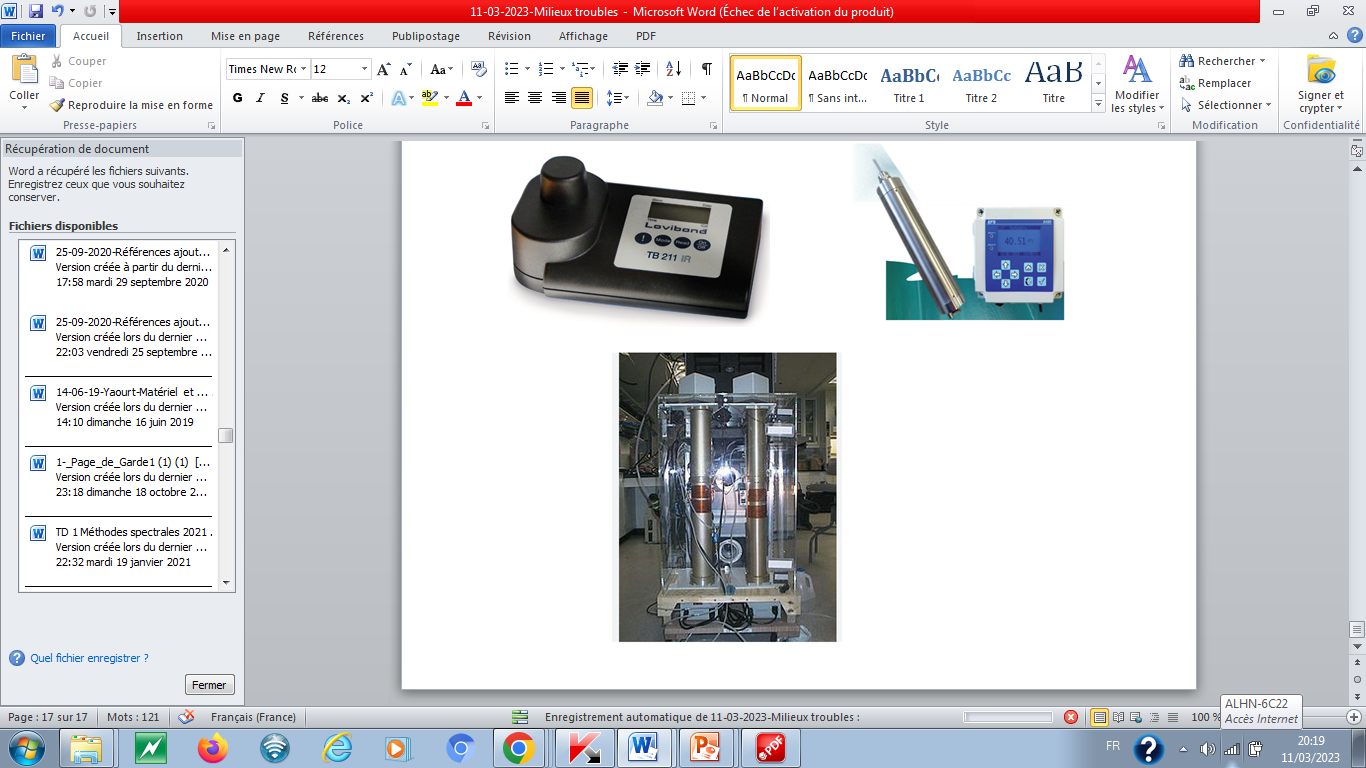 Application de la turbidimétrie
La mesure de la turbidimétrie est sans doute une des propriétés les plus anciennes que l’industrie agro-alimentaire ait utilisée pour définir la pureté des liquides en parlant du trouble ou la brillance des jus, des sirops ou des vins ; elle donne en effet à l’observateur une première impression visuelle de la qualité d’un liquide, comme par exemple dans le cas :
-du contrôle de l’eau dans une station de traitement de l’eau potable ; la turbidimétrie est en effet un  des quatre organoleptiques définissants la potabilité d’une eau ; 
-de mesure de traces de particules colloïdales dans l’eau ultra-pure ;
-du contrôle des eaux industrielles, des eaux d’écoulement, de la maintenance d’installation (chaudière, rinçage de filtre,…) ;
-du contrôle des liquides alimentaires : vins, bières cidres, boissons (clarification préfermentaire des moûts des pommes à cidres) ;
-de l’industrie des conserves (jus des conserves) ;
-de la mesure de la croissance des cultures microbiennes.

Il existe depuis janvier 1984 une norme ISO permettant de comparer les valeurs de mesure de turbidité; les mesures sont exprimées en unité néphélémétrique formazine, FNU, la formazine étant utilisée pour la préparation des solutions étalons.

Citons une application à titre expérimental de suivi en continu par capteur turbidimétrique de la coagulation d’un lait.
4-Application de la néphélémétrie
Il s’agit surtout de mentionner la néphélémétrie appliquée à la quantification des réactions antigènes-anticorps constituant l’immunonéphélémétrie ; elle mesure l’intensité lumineuse dispersée par les complexes immuns formés dans la zone d’excès d’anticorps. Cette technique est appliquée dans le domaine médical au dosage de nombreuses molécules de différents liquides biologiques (sérum, plasma, urines, larmes,…) et dans le domaine alimentaire, notamment dans le lait (caséines, protéines sériques).


L’immunonéphélémétrie à support microparticulaire, variante de néphélémétrie classique, consiste à grossir artificiellement les particules diffusantes pour que le produit de la réaction antigène-anticoprs soit détectable le plus tôt possible ; dans ce but, on couple l’anticorps à un support inerte sphérique (microsphères) ; le gain de sensibilité par rapport à la technique classique atteint un facteur de 105 ; le seuil de détection de l’ordre du ng au pg.mL-1 permet de rivaliser avec les dosages radioimmunologiques et immunoenzymatiques.
Visualisation d’un immunoprécipité en milieu liquide
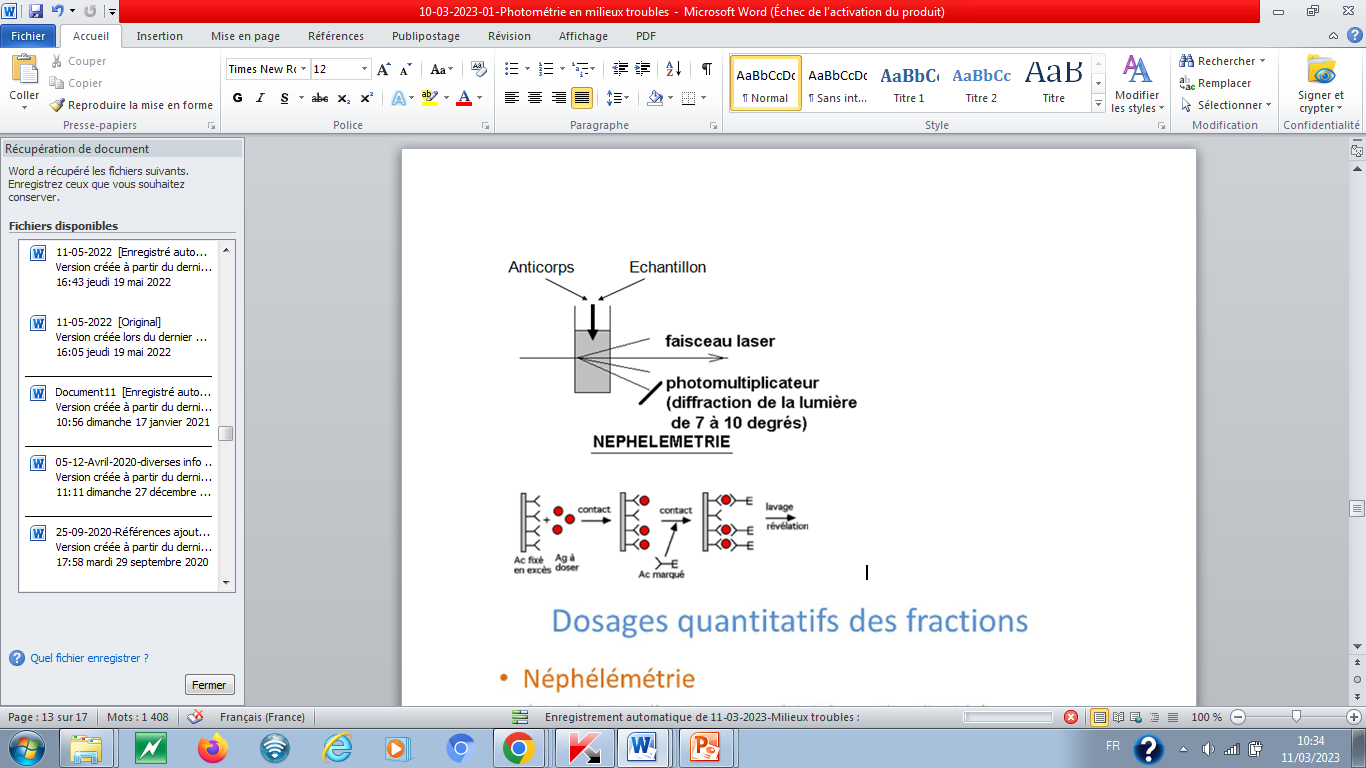 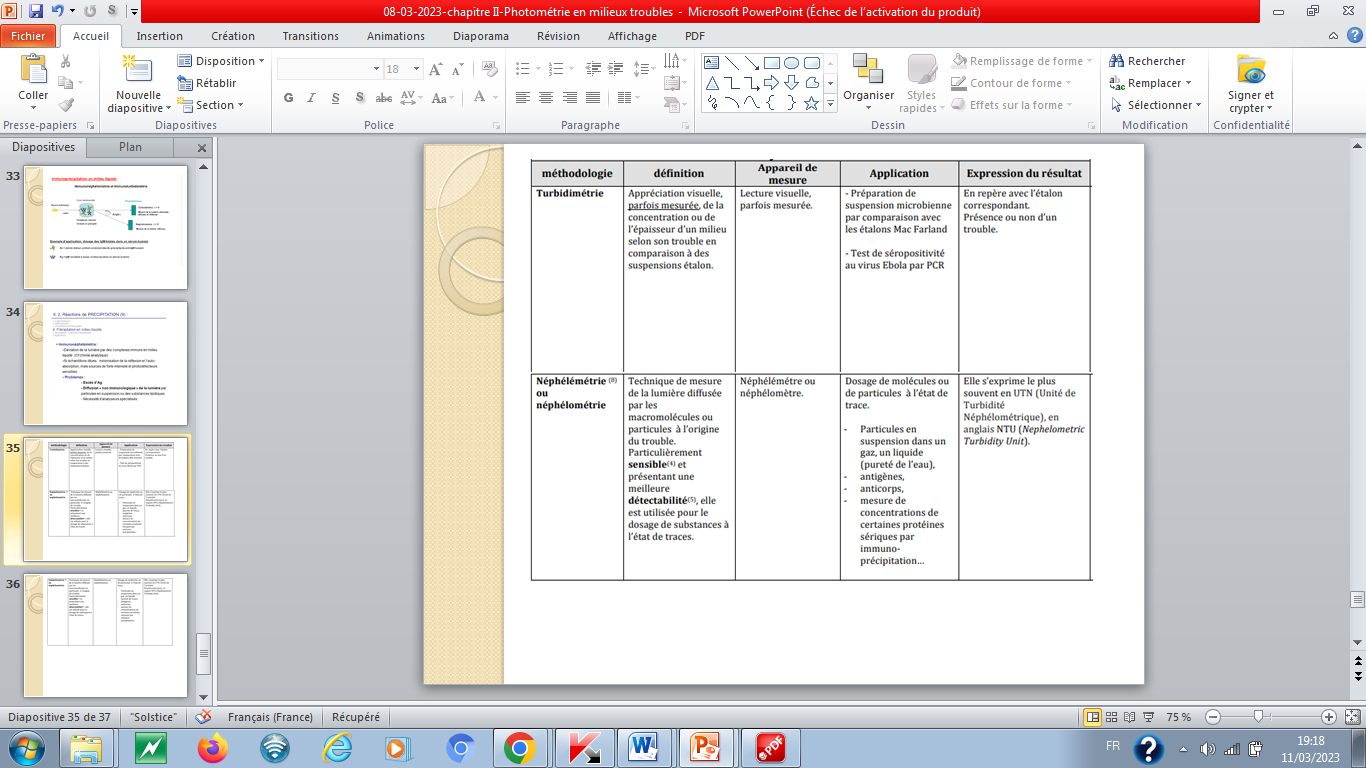 https://www.youtube.com/watch?v=6I1IeWnZlqk&t=3s&ab_channel=Endress%2BHauser
Les principales méthodes de mesure des interactions entre la lumière et un milieu trouble sont : 
- la TURBIDIMETRIE ; 
- l’OPACIMETRIE ; 
- la NEPHELEMETRIE ou NEPHELOMETRIE.
Remarques:
Dans les ouvrages de référence, la turbidimétrie est définie comme la mesure du degré de turbidité d'une suspension, c'est-à-dire l'évaluation de la quantité de substances insolubles ou en suspension dans un liquide. 
L’opacimétrie est définie comme la « mesure de l'opacité d'une substance par mesure de l’atténuation du rayonnement transmis. » On peut utiliser maintenant le terme « atténuance ».
 Le terme absorbance est réservé à la photométrie d’absorption moléculaire en milieu homogène et transparent, couramment appelée spectrophotométrie d’absorption moléculaire. 
Le terme « DO » (densité optique) n’a plus d’existence officielle : il est recommandé de ne plus l’utiliser depuis 1996 (source IUPAC). 
Il semblerait même que le terme turbidimétrie soit très générique (mesure du trouble) et englobe en fait les différentes techniques (notamment opacimétrie et néphélémétrie).
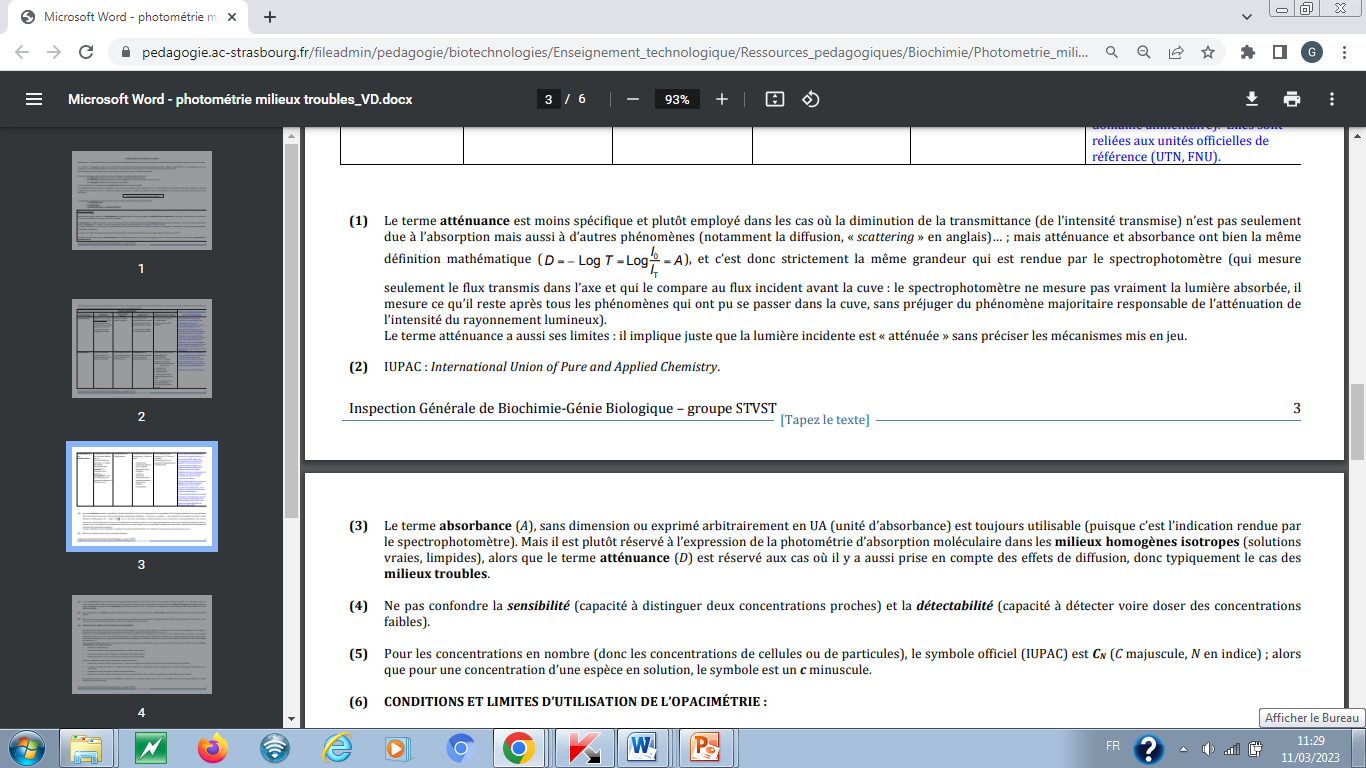 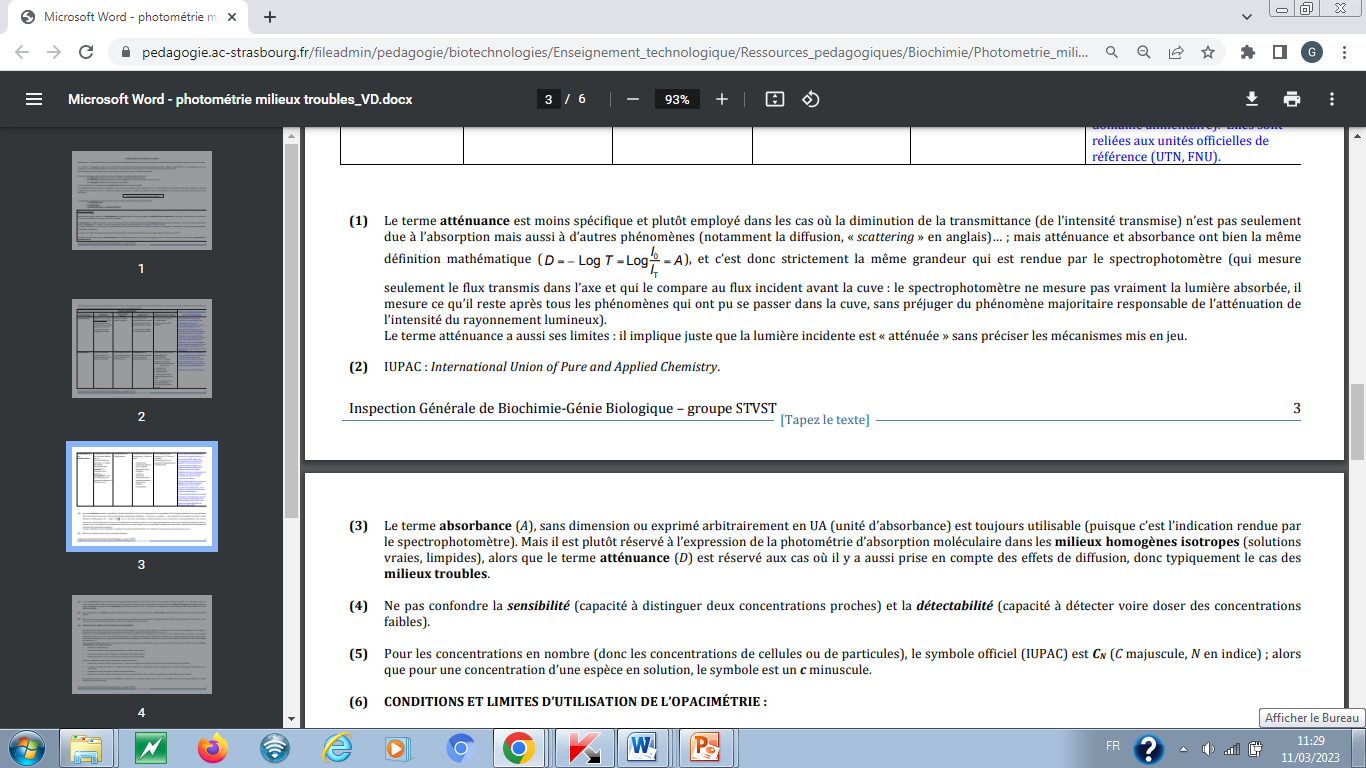 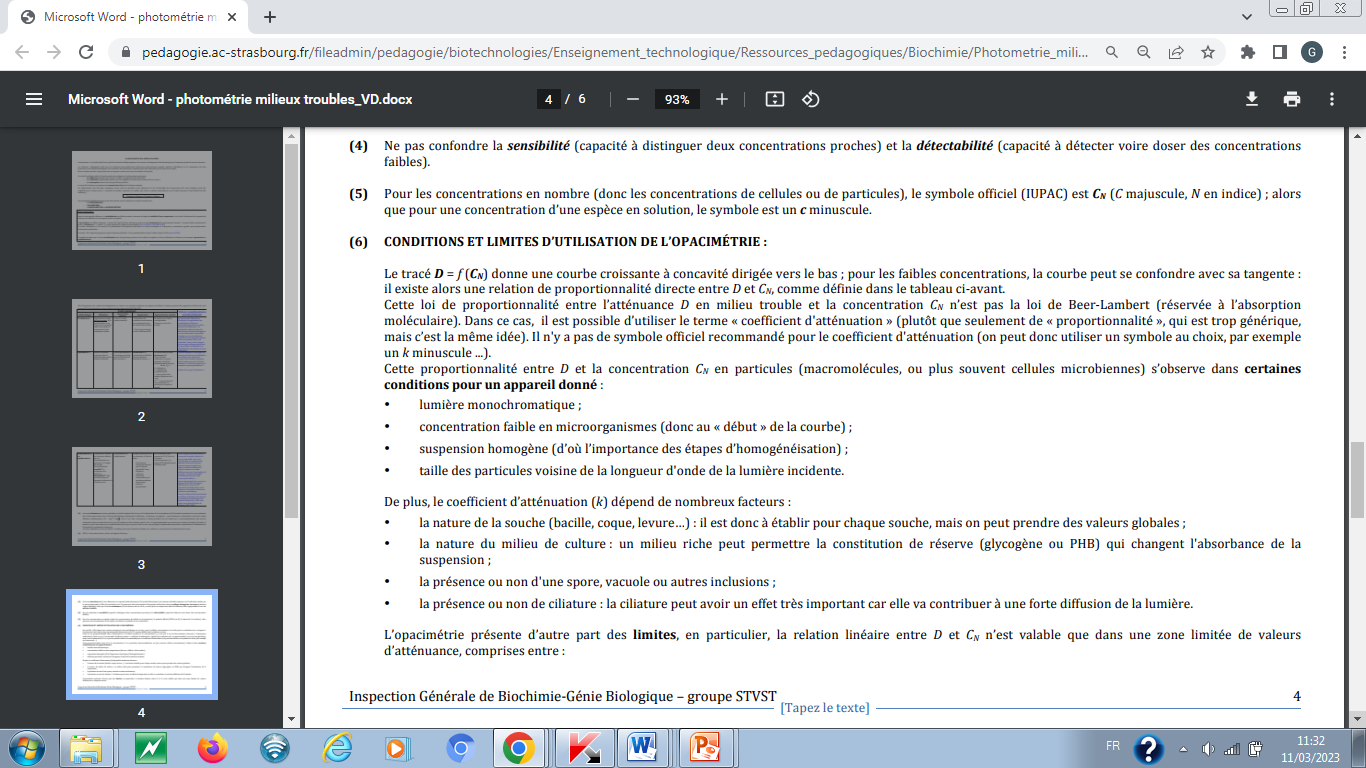 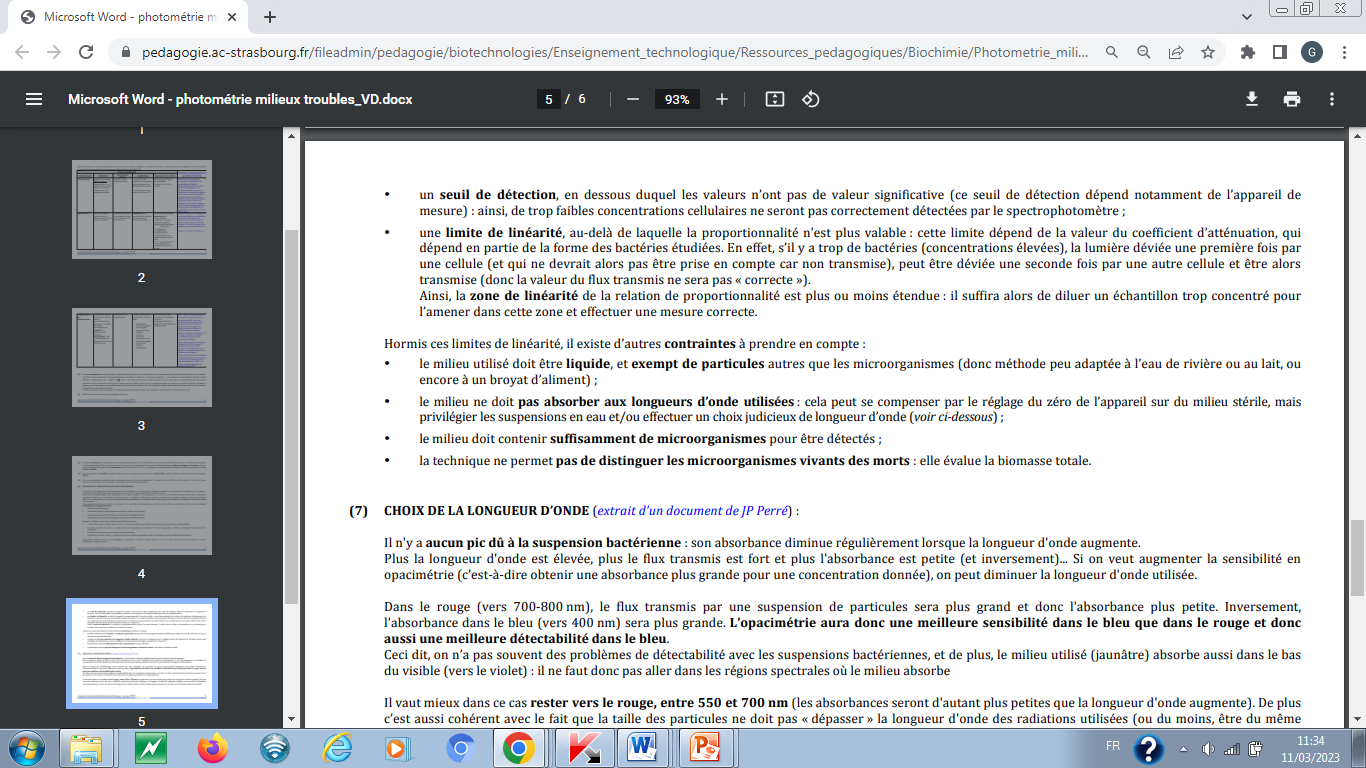 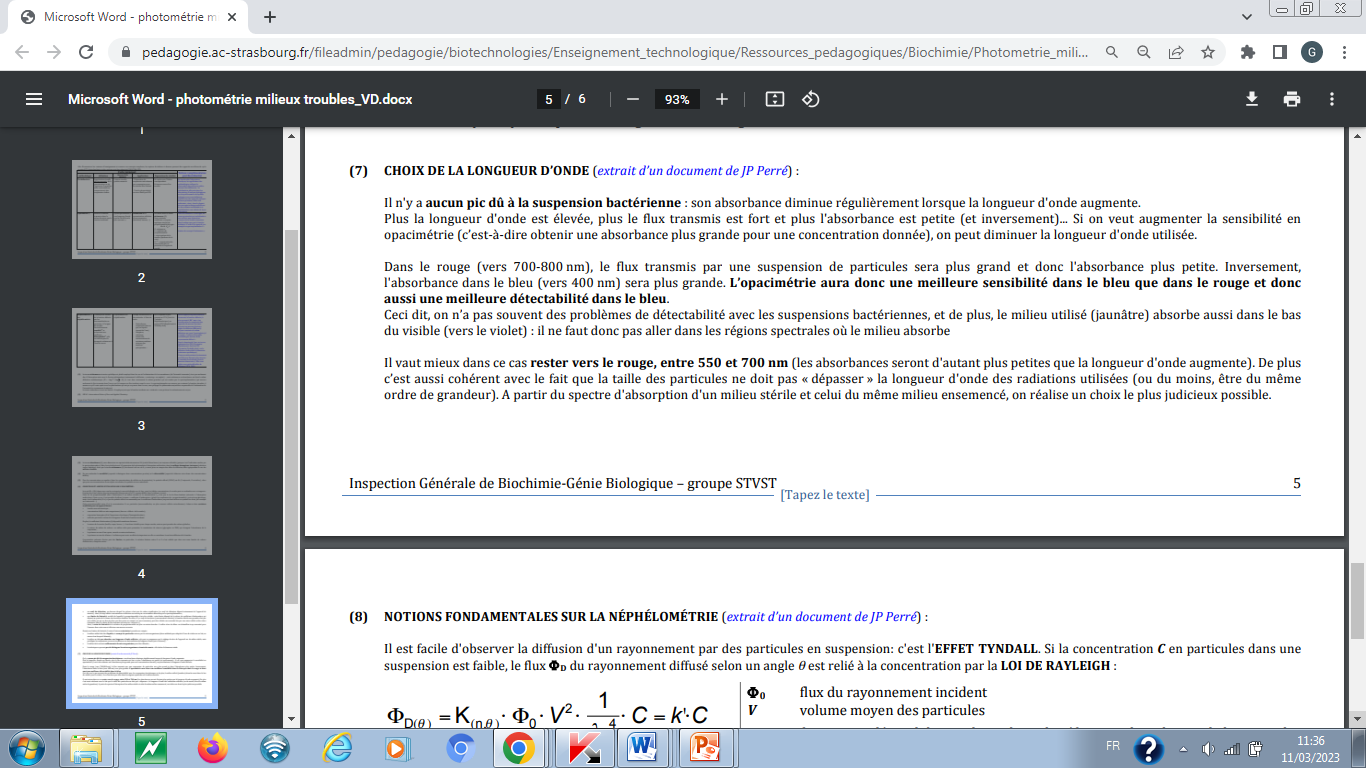 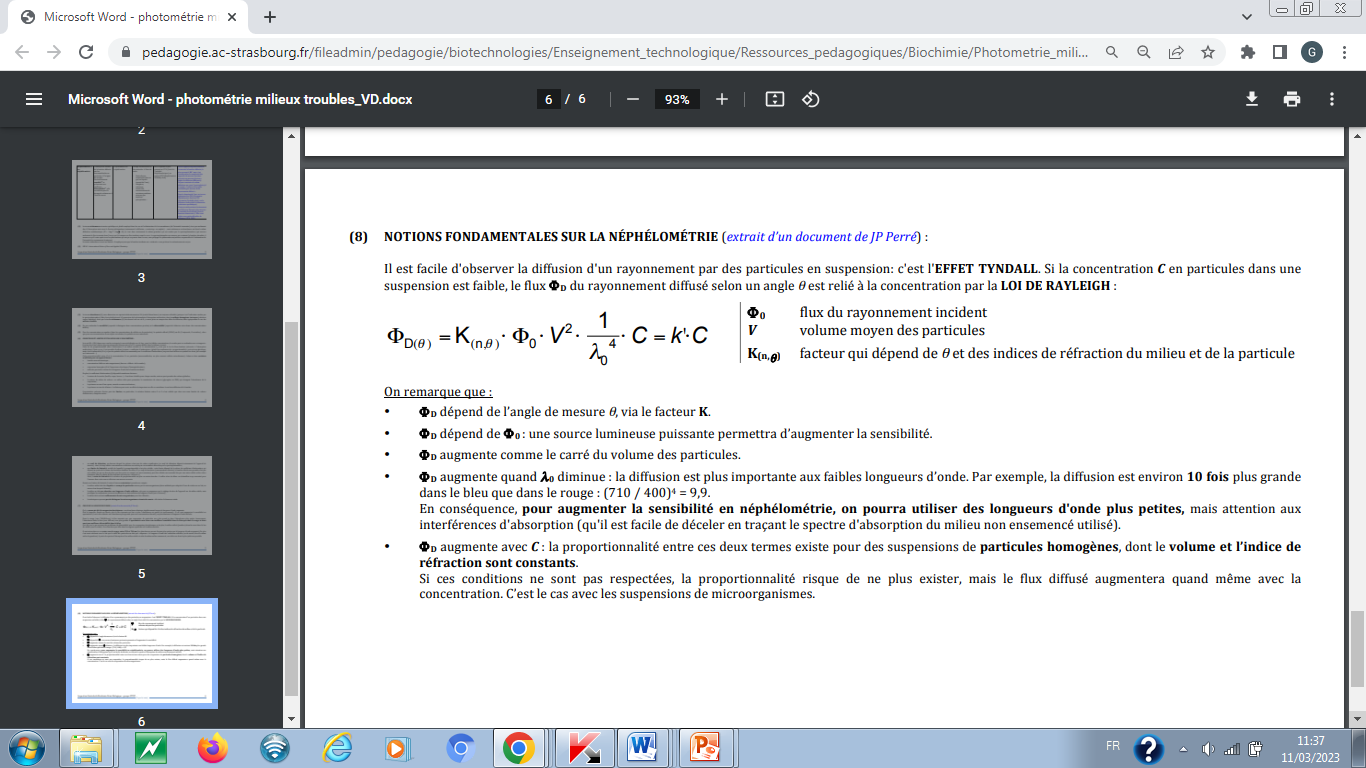 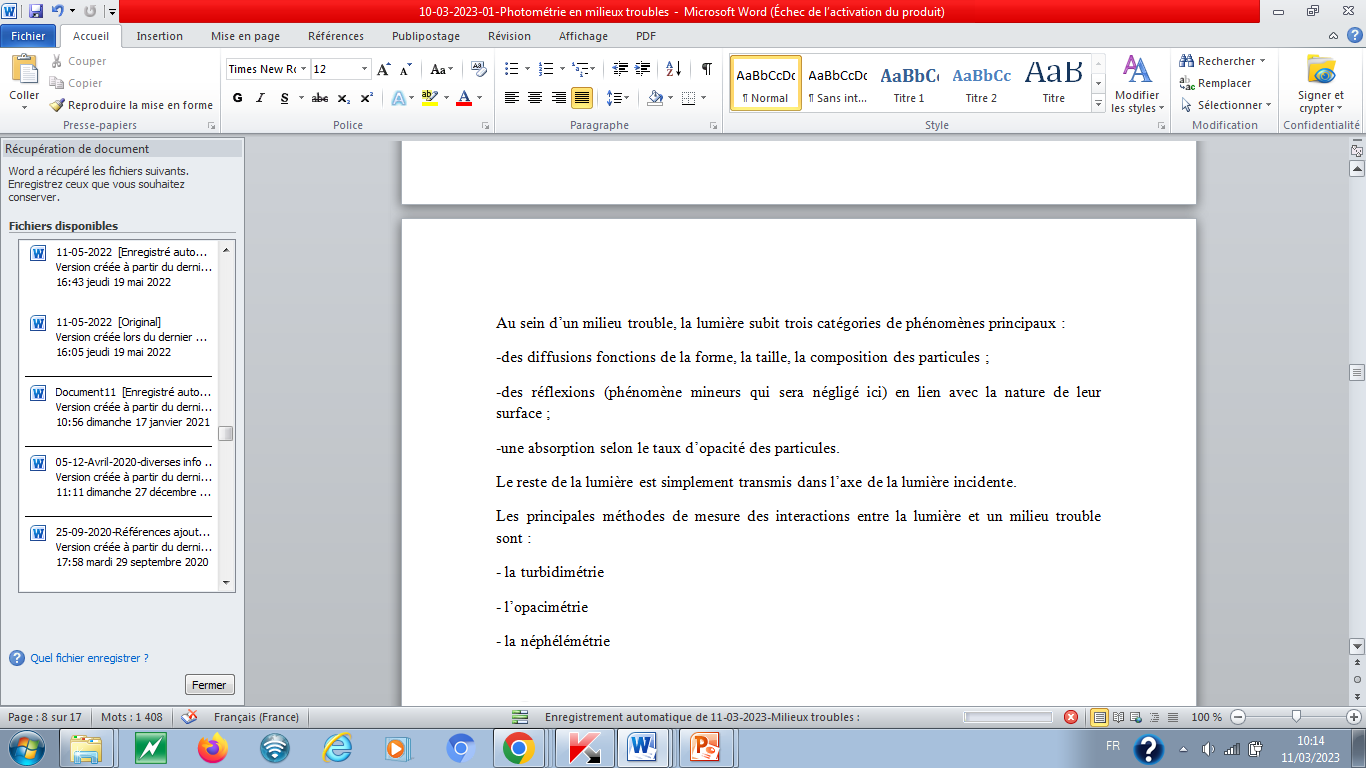 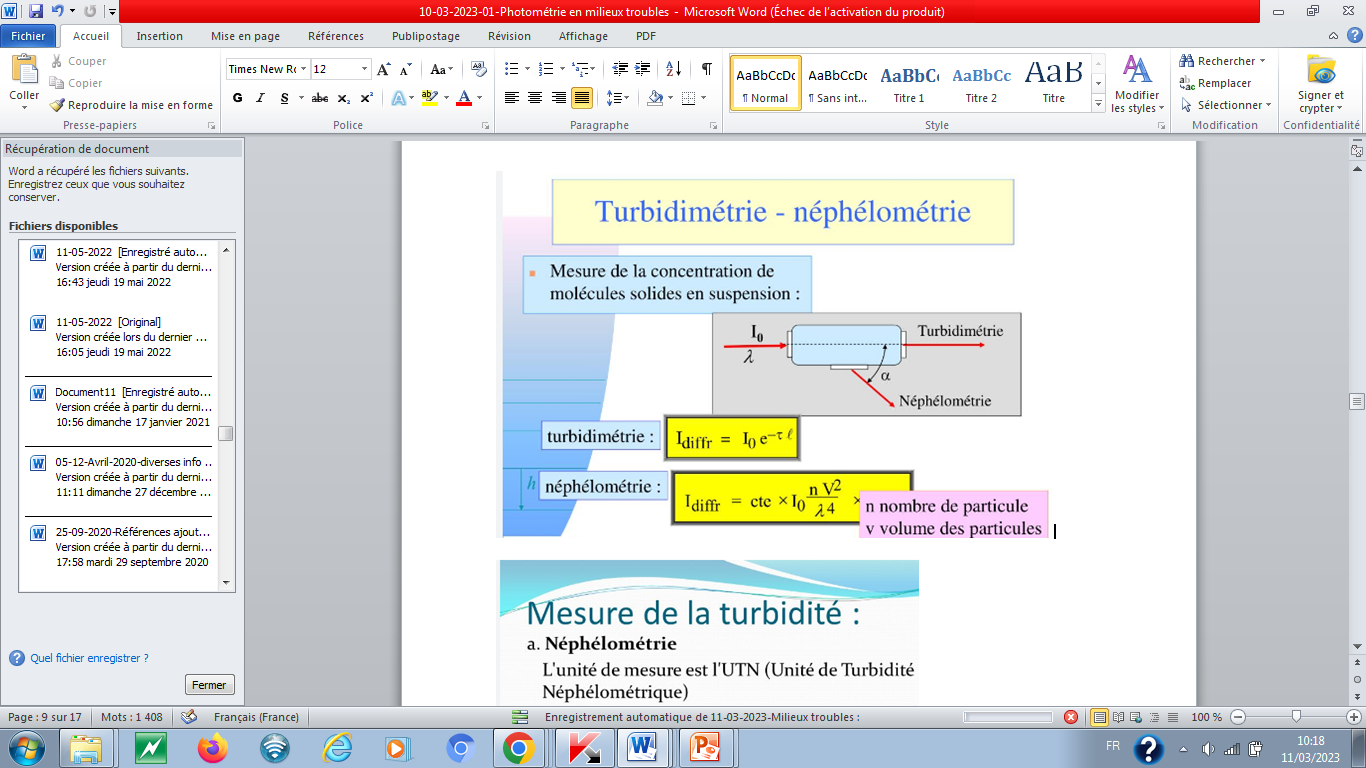 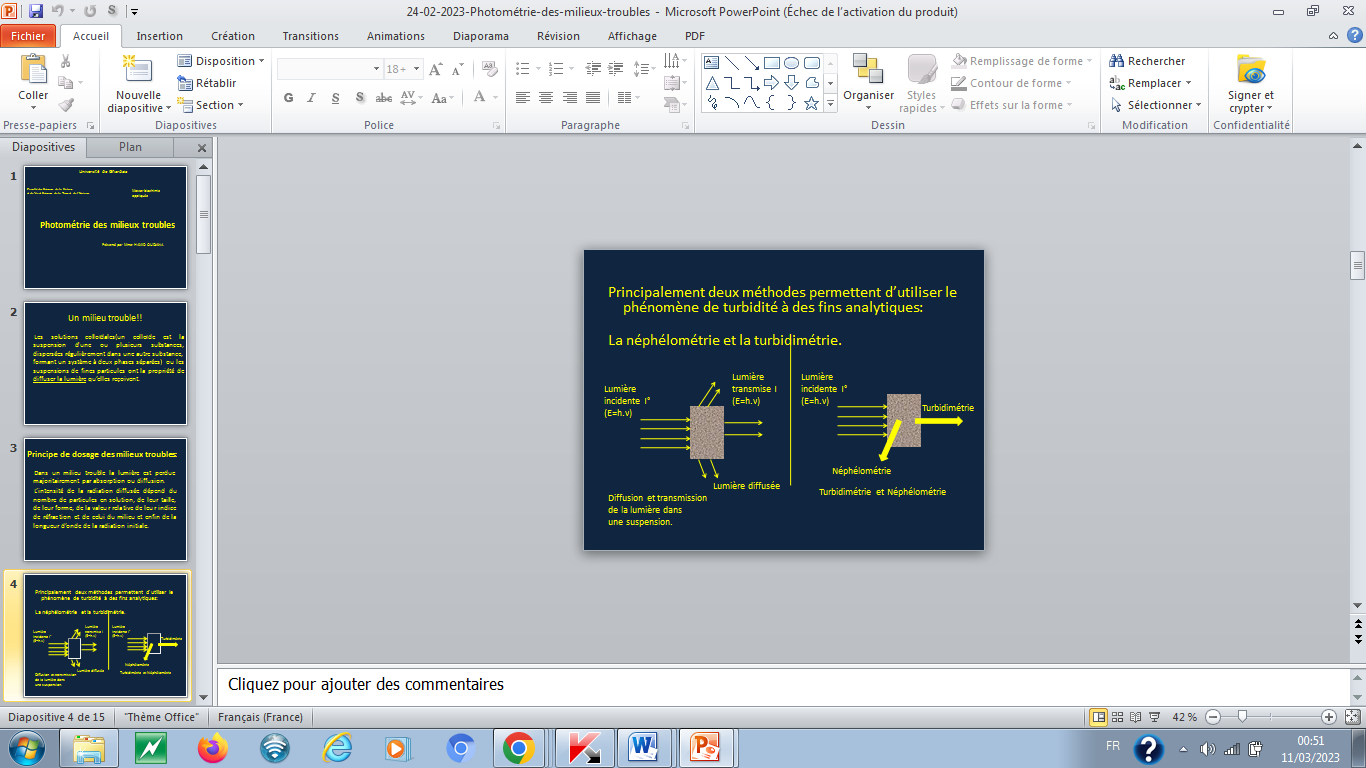 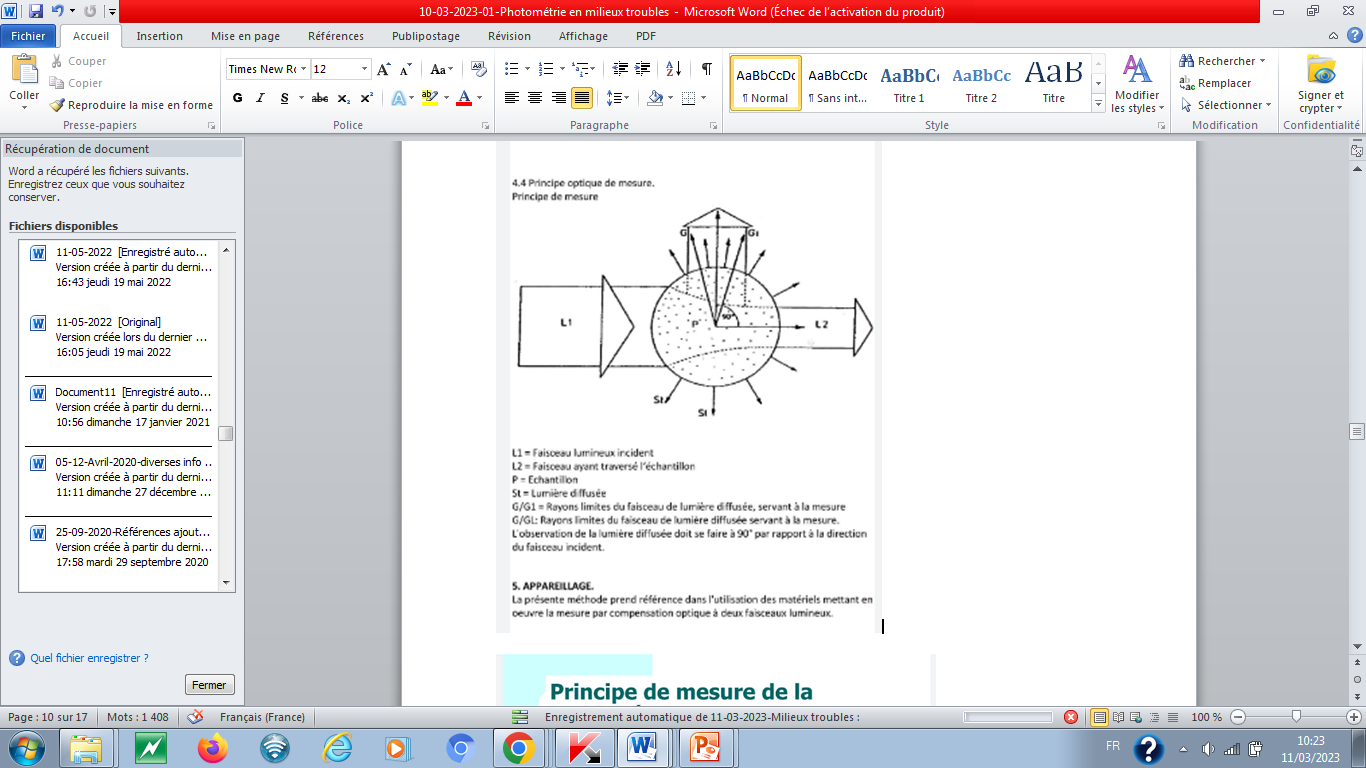 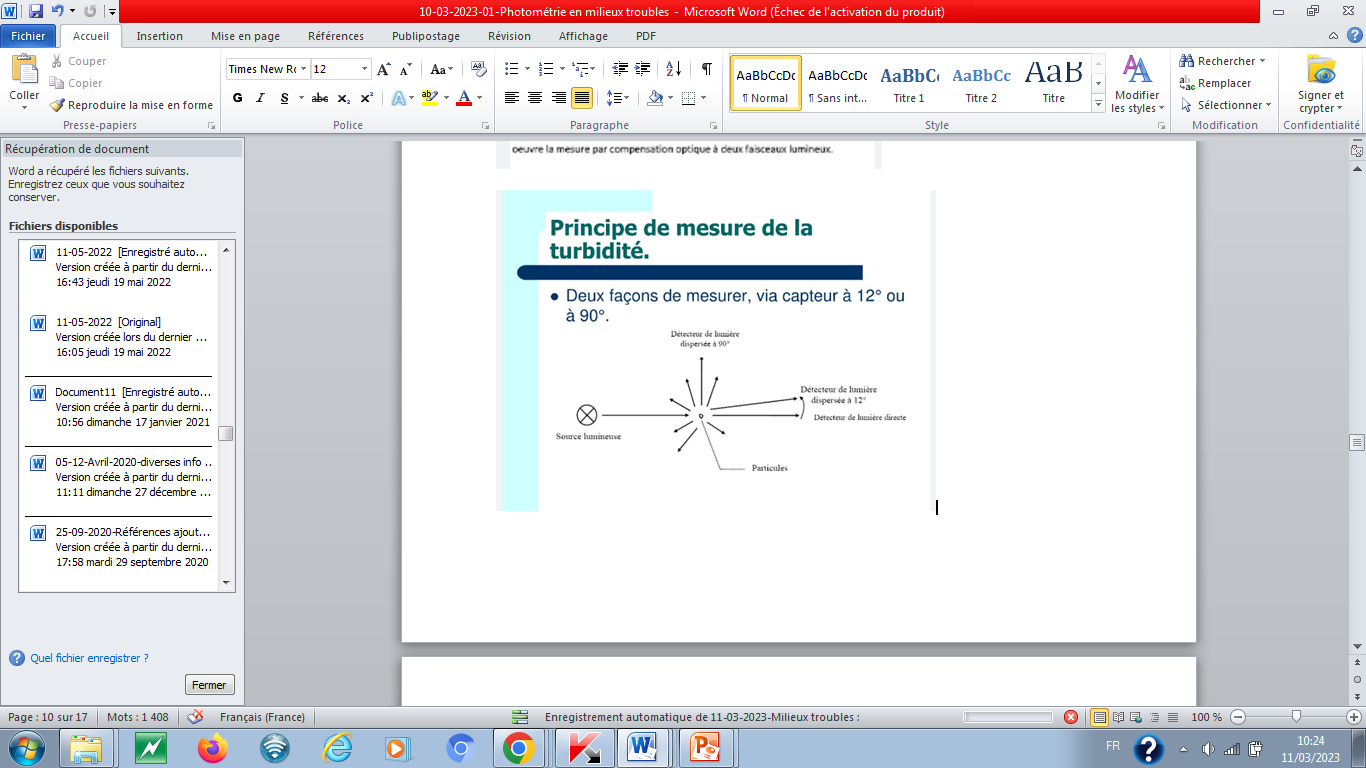 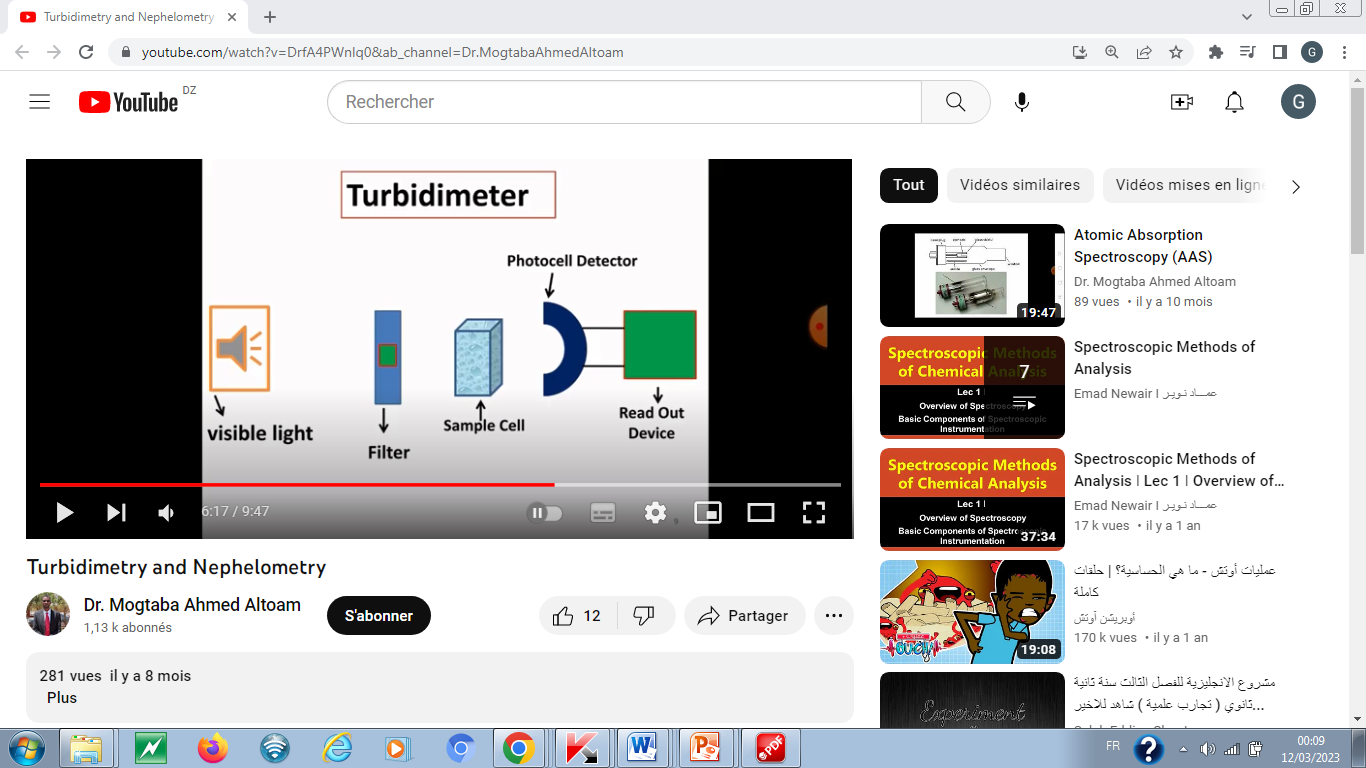 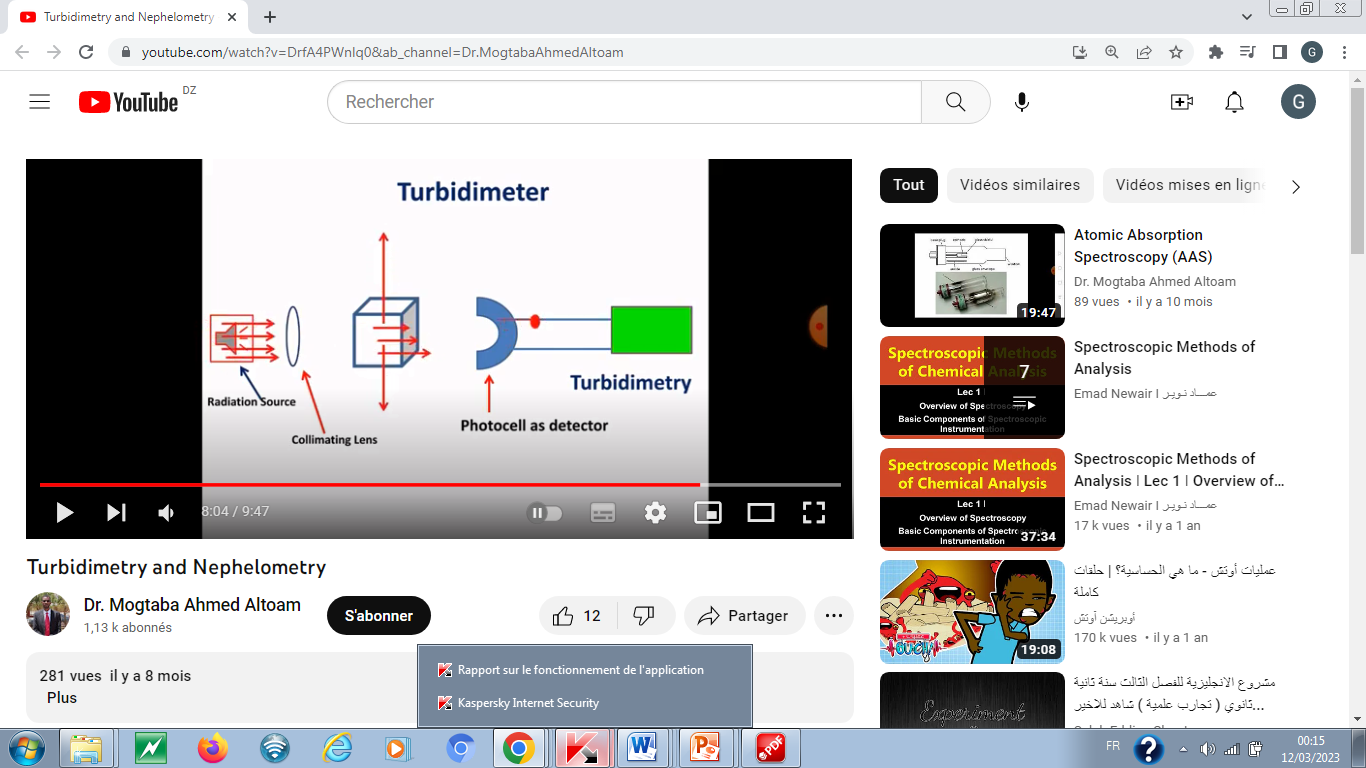 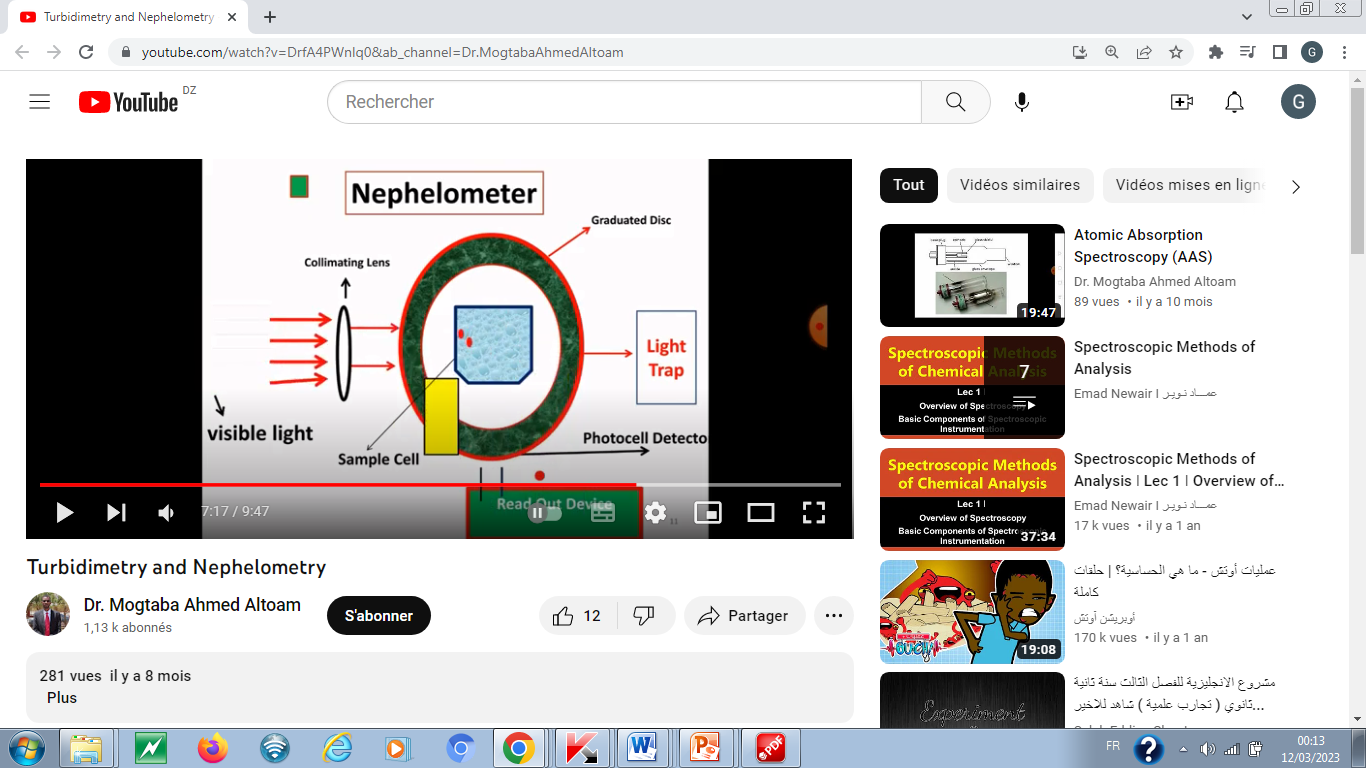 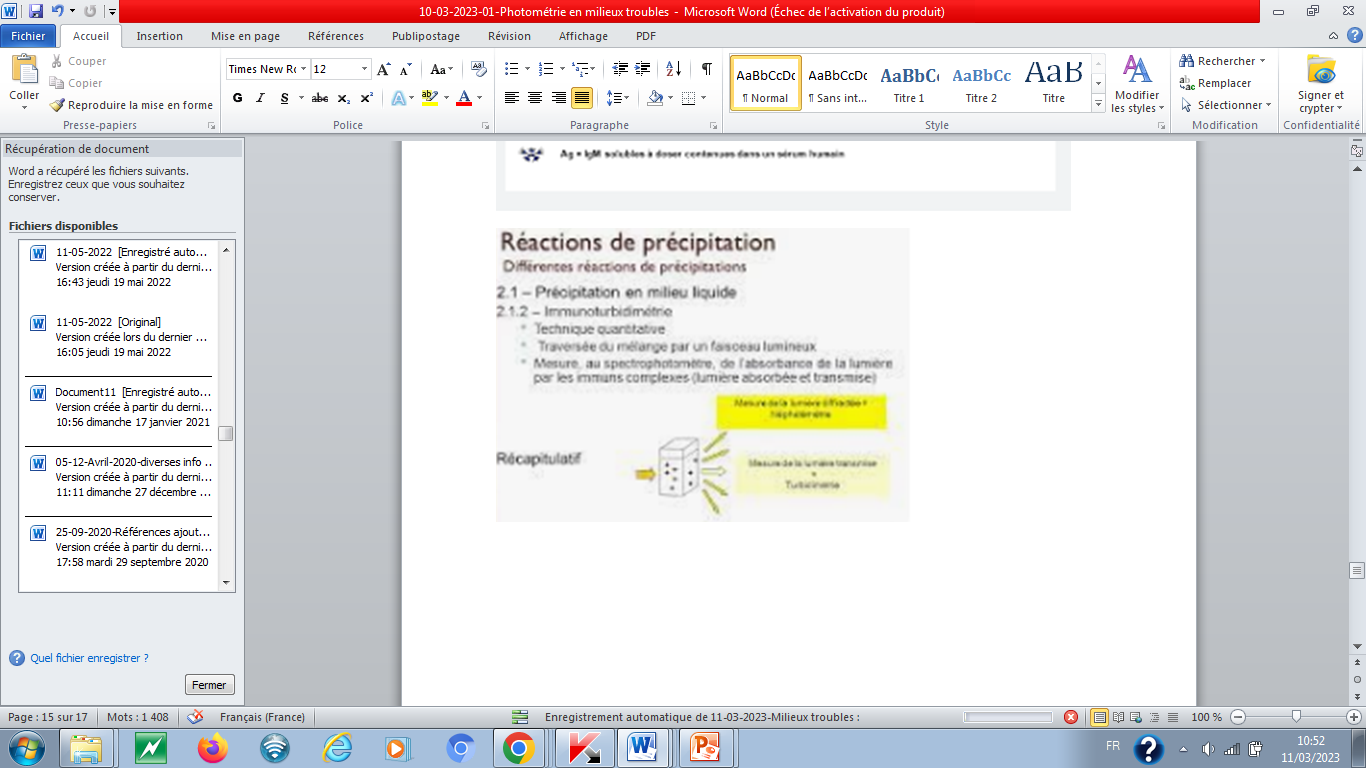 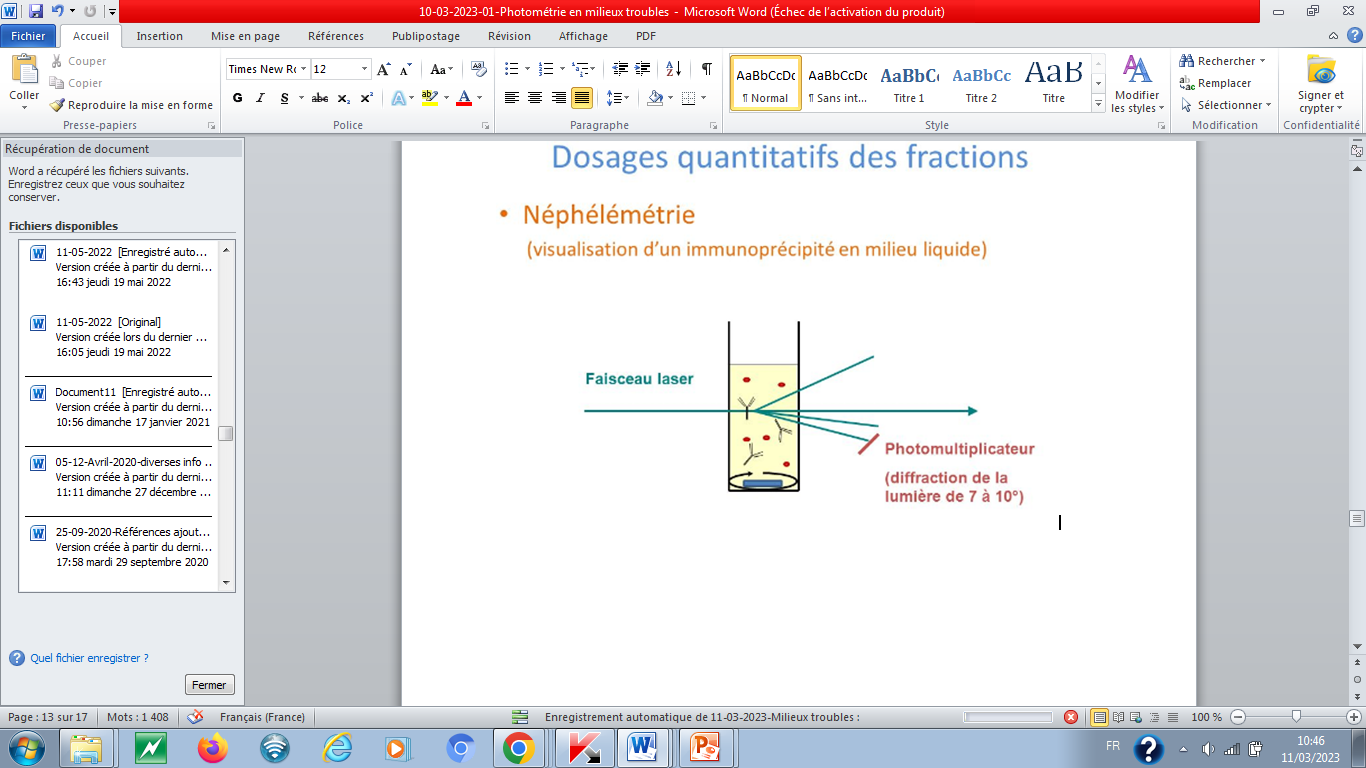 Visualisation d’un immunoprécipité en milieu liquide
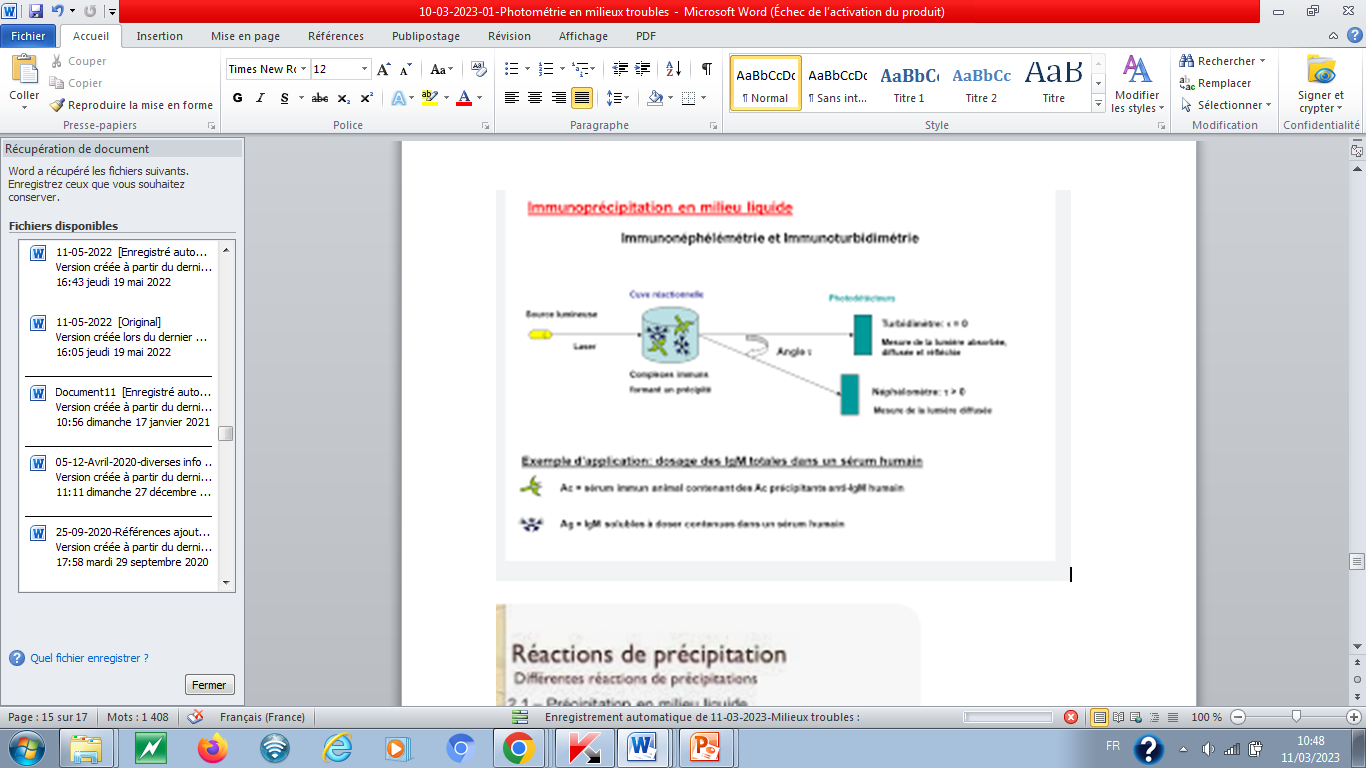 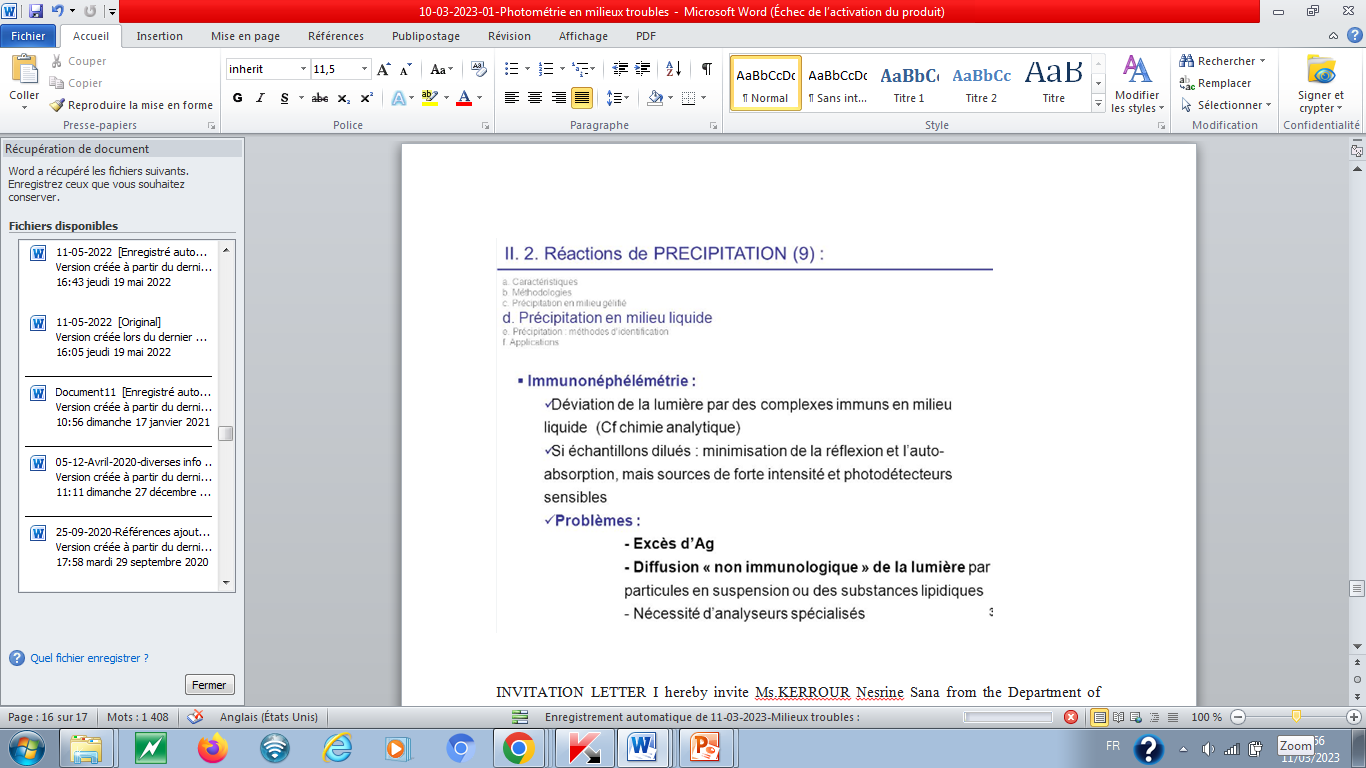